In der Schule und zu Hause
What you do and someone else does in school and at homePresent tense (weak) verbs:1st and 3rd persons singular
SSC long and short [i]
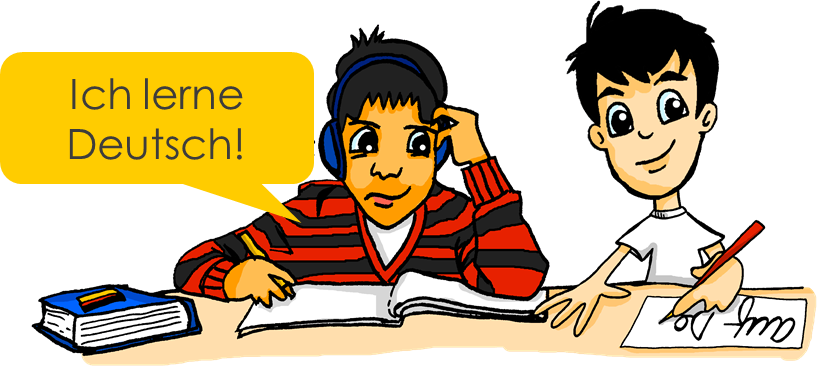 Y7 GermanTerm 1.2 – Week 2 – Lesson 17Elinor Parks / Rachel HawkesArtwork: Steve ClarkeDate updated: 17.08.23
[Speaker Notes: Artwork by Steve Clarke.  All additional pictures selected are available under a Creative Common license; no attribution required.
Note: All words listed below for this week’s learning (new and revisited) appear on all three Awarding Organisations’ word lists, with one exception:
AQA and Edexcel do not have putzen.

Learning outcomes (lesson 1):
Introduction of SSC – long and short [i]
Introduction of present tense weak verbs: 1st person singular (juxtaposed with and 3rd person singular)

Word frequency (1 is the most frequent word in German): 
7.1.2.2 (introduce) arbeiten [234] kochen [1481] putzen [3586] sitzen [231] Auto [361] Boden [536] Garten [1158] Liste [1792] Zimmer [665] nochmal [1984] ich verstehe nicht [n/a] zu Hause [n/a] Hausaufgaben [Haus+aufgabe]

7.1.1.6 (revisit) habe, hast [6] Beispiel [94] Erste [95] Frage [157] Frau1 [99] Grund [249] Hand [180] Herr [154] Problem [210] Schule [359]  
Wer hat einen Grund / eine Frage / ein Beispiel / ein Problem? Wer ist der/die/das Erste?
Source:  Jones, R.L. & Tschirner, E. (2019). A frequency dictionary of German: core vocabulary for learners. Routledge]
Vokabeln
sprechen
m
das Proble__
W
w
a
ich h__be
das __ asser
nicht __ahr?
c
S__hule
e
a
der H__rr
die Fr__u
H
die __and
s
r
t
die F__age
das Bei__piel
der, die, das Ers __e
e
r
m
a
c
h
t
w
a
s
W
?
[Speaker Notes: Timing: 5 minutesAim: To revise nine items of Week 6 vocabulary and two items from Week 5, also defining the context for this week’s lessons.
Procedure:1. By working out which letters are missing and putting them in order into the spaces below, students create the question ‘Wer macht was in der Schule und zu Hause?’, which is the context for this week’s lessons.
2. Elicit the English translation of this question from students to ensure that they are all clear about its meaning.]
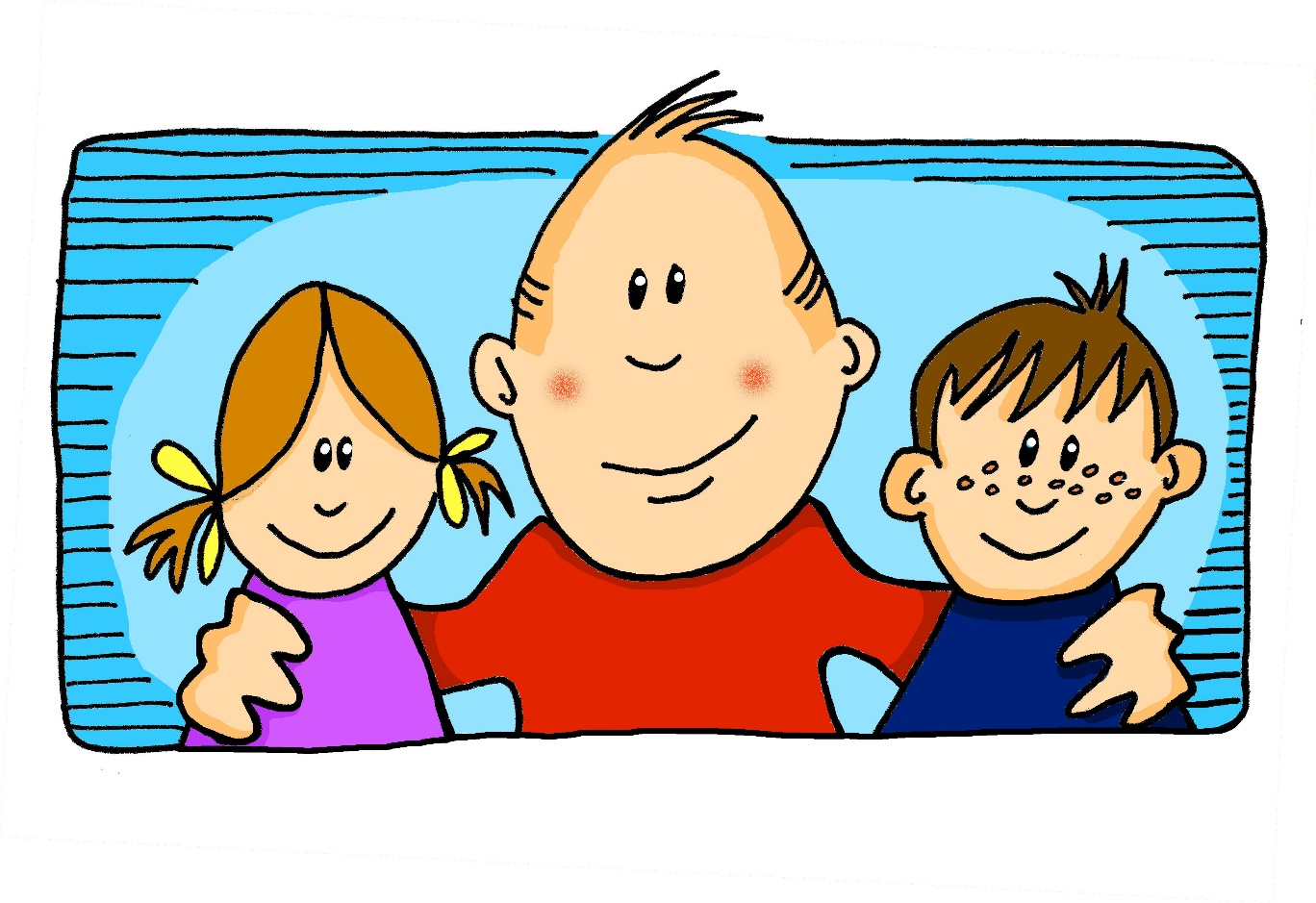 i
wir
[Speaker Notes: Timing: 1 minute

Aim: To introduce/consolidate SSC [i]

Procedure:1. Present the letter(s) and say the [i] sound first, on its own. Students repeat it with you.2. Bring up the word ”wir” on its own, say it, students repeat it, so that they have the opportunity to focus all of their attention on the connection between the written word and its sound.
3. A possible gesture for this would be to mime putting your arms around two people, one on either side.
4. Roll back the animations and work through 1-3 again, but this time, dropping your voice completely to listen carefully to the students saying the [i] sound, pronouncing ”wir” and, if using, doing the gesture.Word frequency (1 is the most frequent word in German): wir [31]
Source:  Jones, R.L. & Tschirner, E. (2006). A frequency dictionary of German: core vocabulary for learners. Routledge]
i
Kirche
Familie
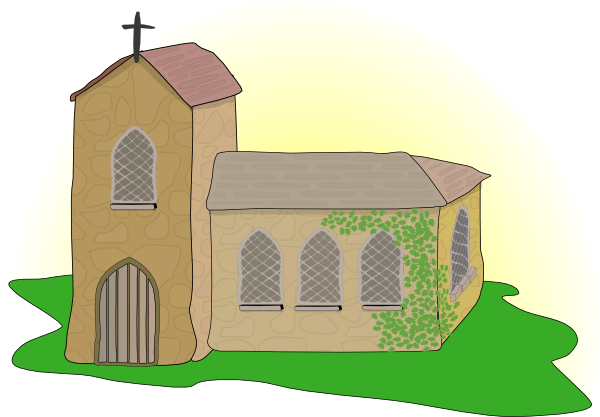 wir
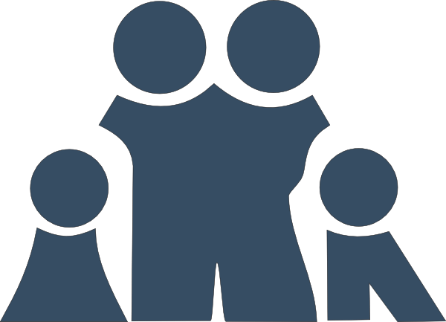 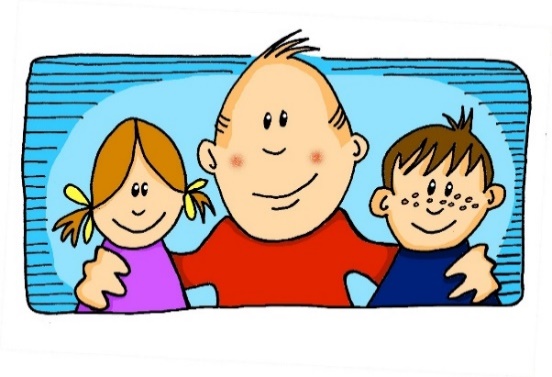 ihr
Linie
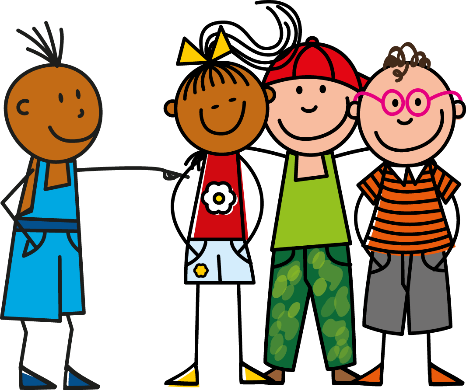 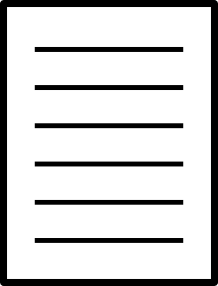 privat
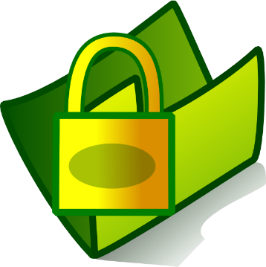 [Speaker Notes: Timing: 2 minutes

Aim: To introduce/consolidate SSC [i]

Procedure:
Introduce and elicit the pronunciation of the individual SSC [i] and then the source word again ‘wir’ (with gesture, if using).
Then present and elicit the pronunciation of the five cluster words. 

The cluster words have been chosen for their high-frequency, from a range of word classes, with the SSC (where possible) positioned within a variety of syllables within the words (e.g. initial, 2nd, final etc.). Additionally, we have tried to use words that build cumulatively on previously taught SSCs (see the Phonics Teaching Sequence document) and do not include new SSCs. Where new SSCs are used, they are often consonants which have a similar symbol-sound correspondence in English.
Word frequency (1 is the most frequent word in German): wir [31]; Kirche [519] Familie [310]; Linie [897]; privat [665]; ihr [26].Source:  Jones, R.L. & Tschirner, E. (2006). A frequency dictionary of German: core vocabulary for learners. Routledge]
i
Kirche
Familie
wir
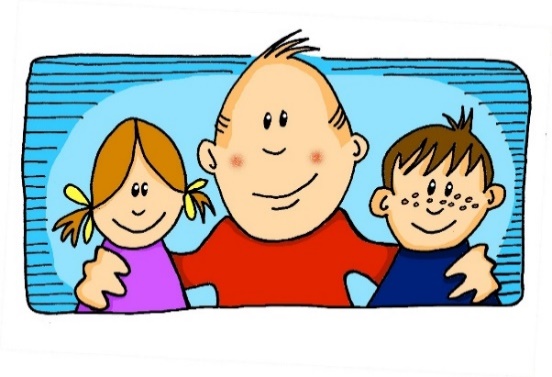 ihr
Linie
privat
[Speaker Notes: With sound and no pictures to focus all attention on the sound-symbol correspondence.]
i
Kirche
Familie
wir
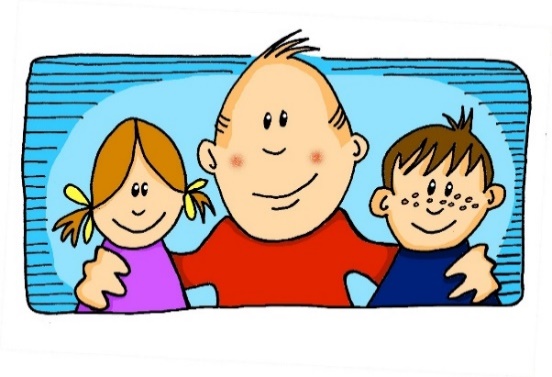 ihr
Linie
privat
[Speaker Notes: Without sound to elicit pronunciation (without first hearing the teacher). 

Teacher to elicit pronunciation by asking “Wie sagt man…”]
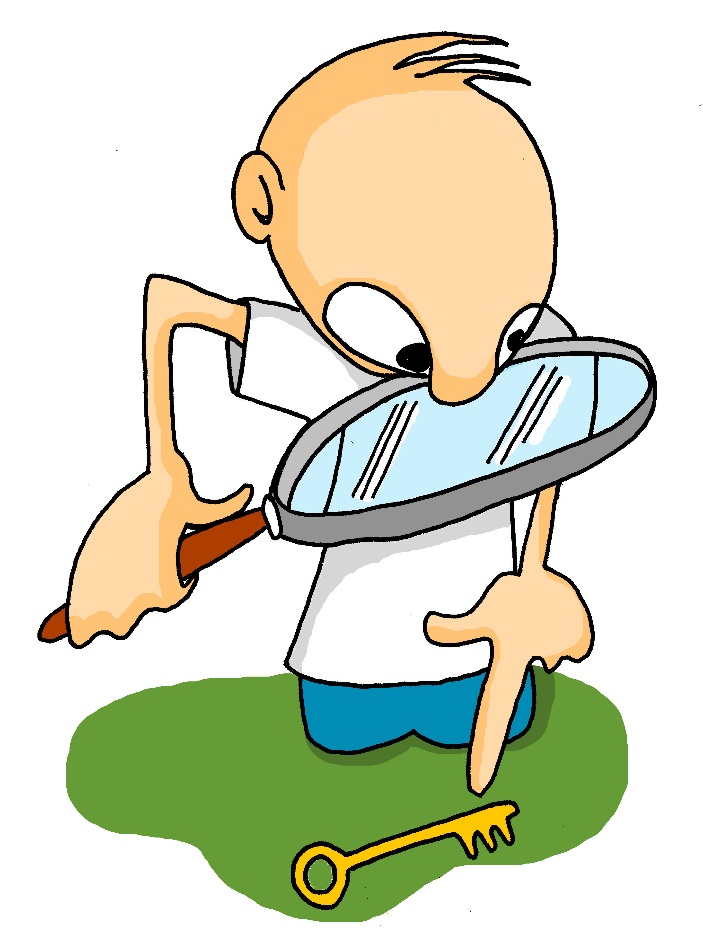 i
finden
[Speaker Notes: Timing: 1 minute

Aim: To introduce/consolidate SSC [i]

Procedure:1. Present the letter(s) and say the [i] sound first, on its own. Students repeat it with you.2. Bring up the word ”finden” on its own, say it, students repeat it, so that they have the opportunity to focus all of their attention on the connection between the written word and its sound.
3. A possible gesture for this would be to mime looking by holding a magnifying glass in your left hand, and pointing to what you’ve found with your right hand.
4. Roll back the animations and work through 1-3 again, but this time, dropping your voice completely to listen carefully to the students saying the [i] sound, pronouncing ”finden” and, if using, doing the gesture.Word frequency (1 is the most frequent word in German): finden [110]
Source:  Jones, R.L. & Tschirner, E. (2006). A frequency dictionary of German: core vocabulary for learners. Routledge]
i
mit
bitte
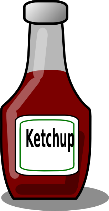 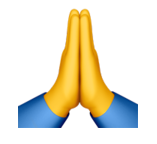 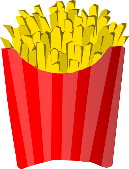 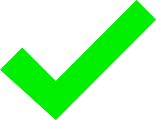 finden
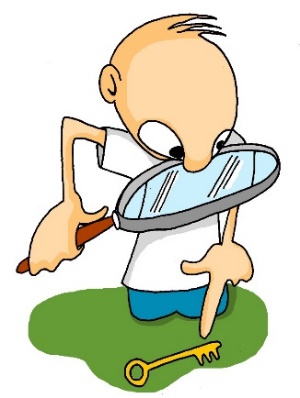 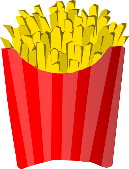 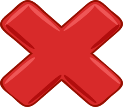 Hilfe
wissen
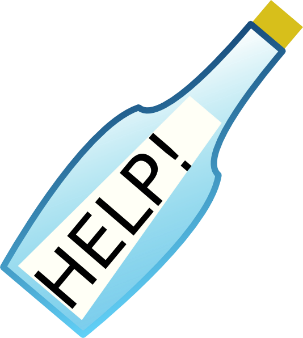 [to know]
interessant
[interesting]
[Speaker Notes: Timing: 2 minutes

Aim: To introduce/consolidate SSC [i]

Procedure:
Introduce and elicit the pronunciation of the individual SSC [i] and then the source word again ‘finden’ (with gesture, if using).
Then present and elicit the pronunciation of the five cluster words. 

The cluster words have been chosen for their high-frequency, from a range of word classes, with the SSC (where possible) positioned within a variety of syllables within the words (e.g. initial, 2nd, final etc.). Additionally, we have tried to use words that build cumulatively on previously taught SSCs (see the Phonics Teaching Sequence document) and do not include new SSCs. Where new SSCs are used, they are often consonants which have a similar symbol-sound correspondence in English.
Word frequency (1 is the most frequent word in German): finden [110]; mit [13] bitte [547]; wissen [79]; interessant [531]; Hilfe [737].Source:  Jones, R.L. & Tschirner, E. (2006). A frequency dictionary of German: core vocabulary for learners. Routledge]
i
mit
bitte
finden
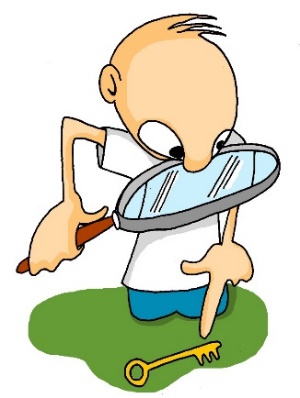 Hilfe
wissen
interessant
[Speaker Notes: With sound and no pictures to focus all attention on the sound-symbol correspondence.]
i
mit
bitte
finden
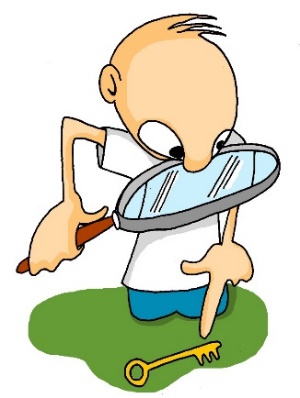 Hilfe
wissen
interessant
[Speaker Notes: Without sound to elicit pronunciation (without first hearing the teacher). 

Teacher to elicit pronunciation by asking “Wie sagt man…”]
Some German words look very similar to English words.
Phonetik
hören
However, they may sound different. Is the [i] in the German word the same sound as in English?
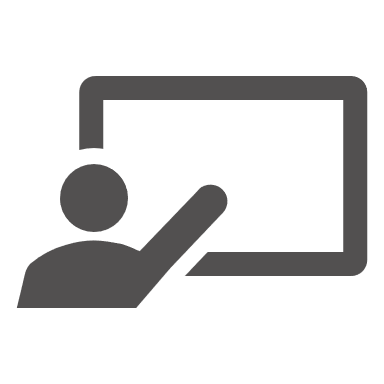 Hör zu.
1
3
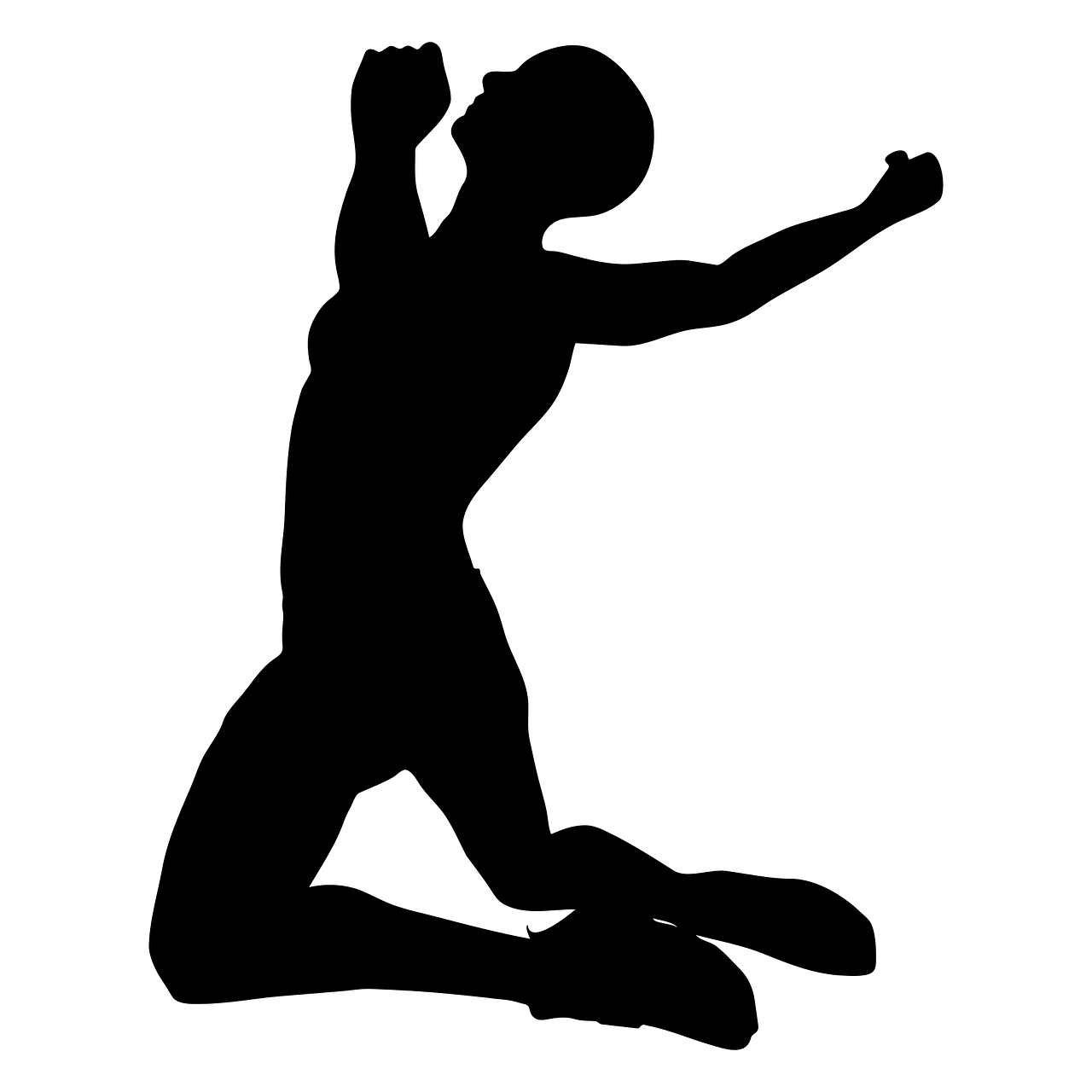 2
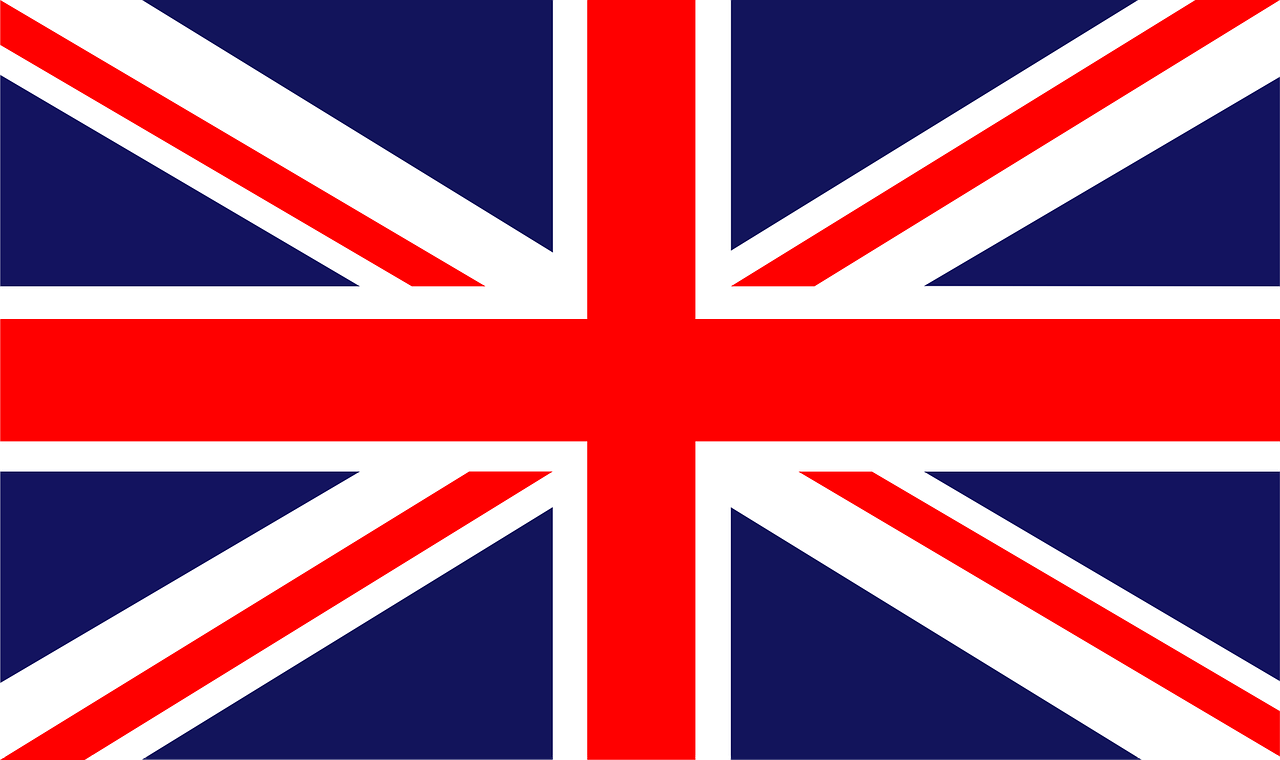 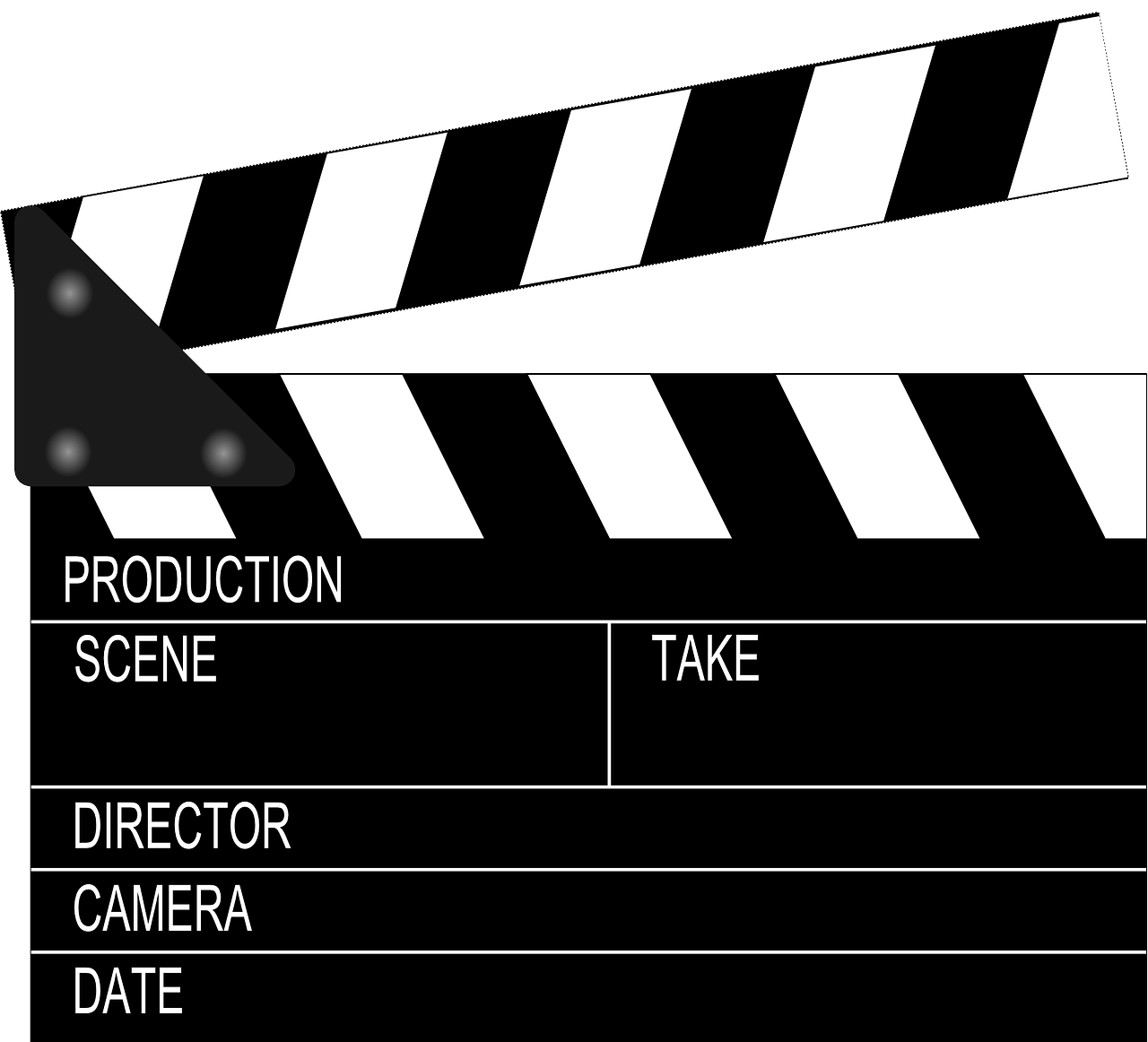 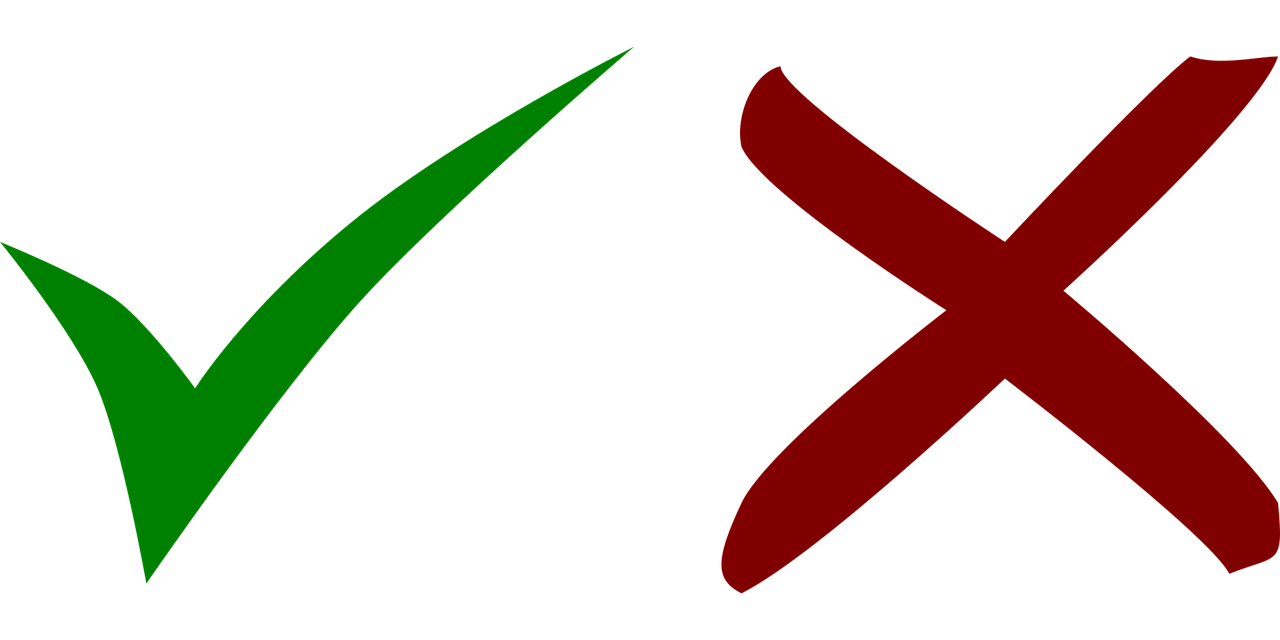 Triumph
britisch
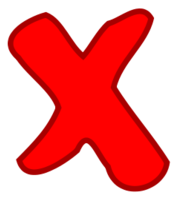 Film
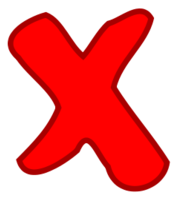 6
4
5
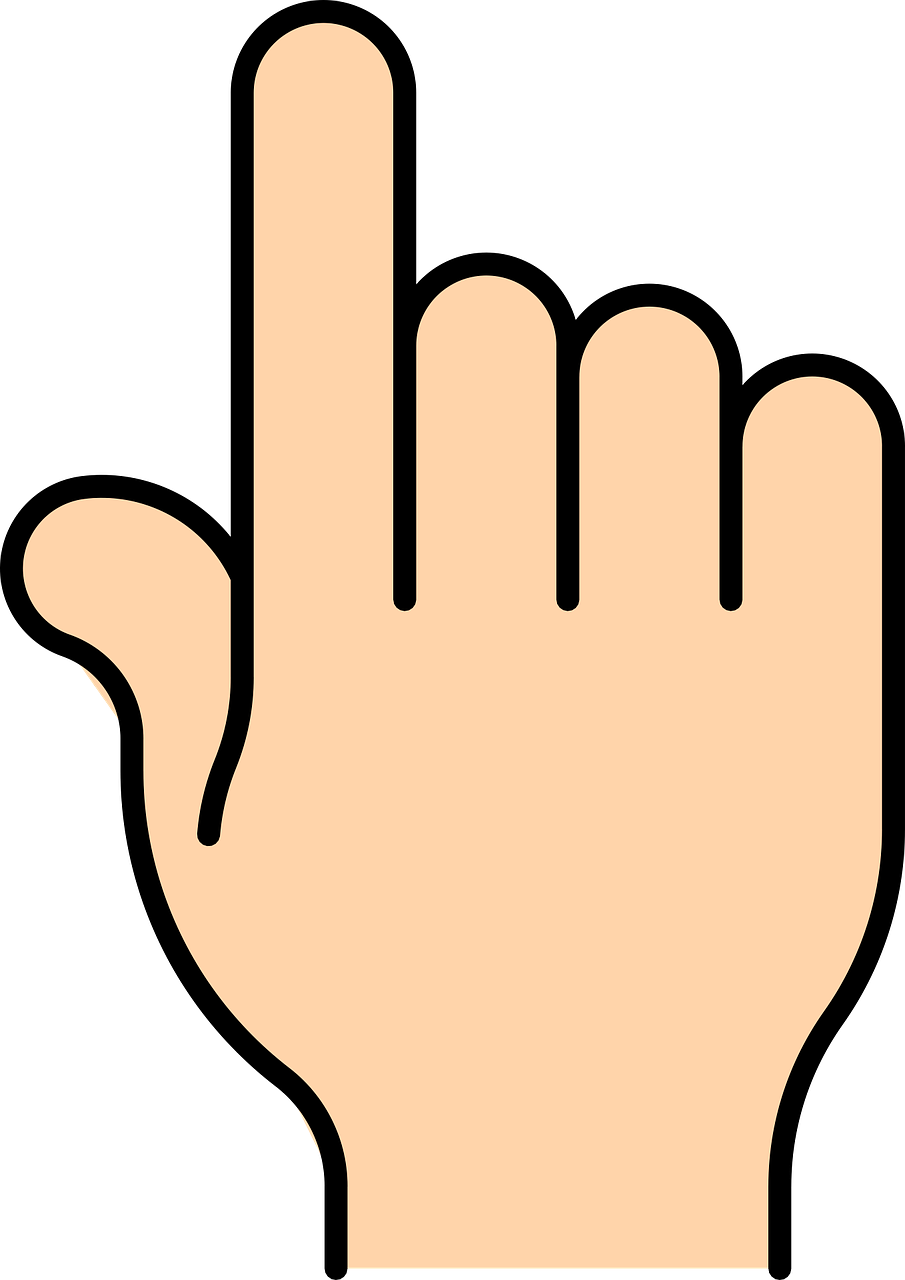 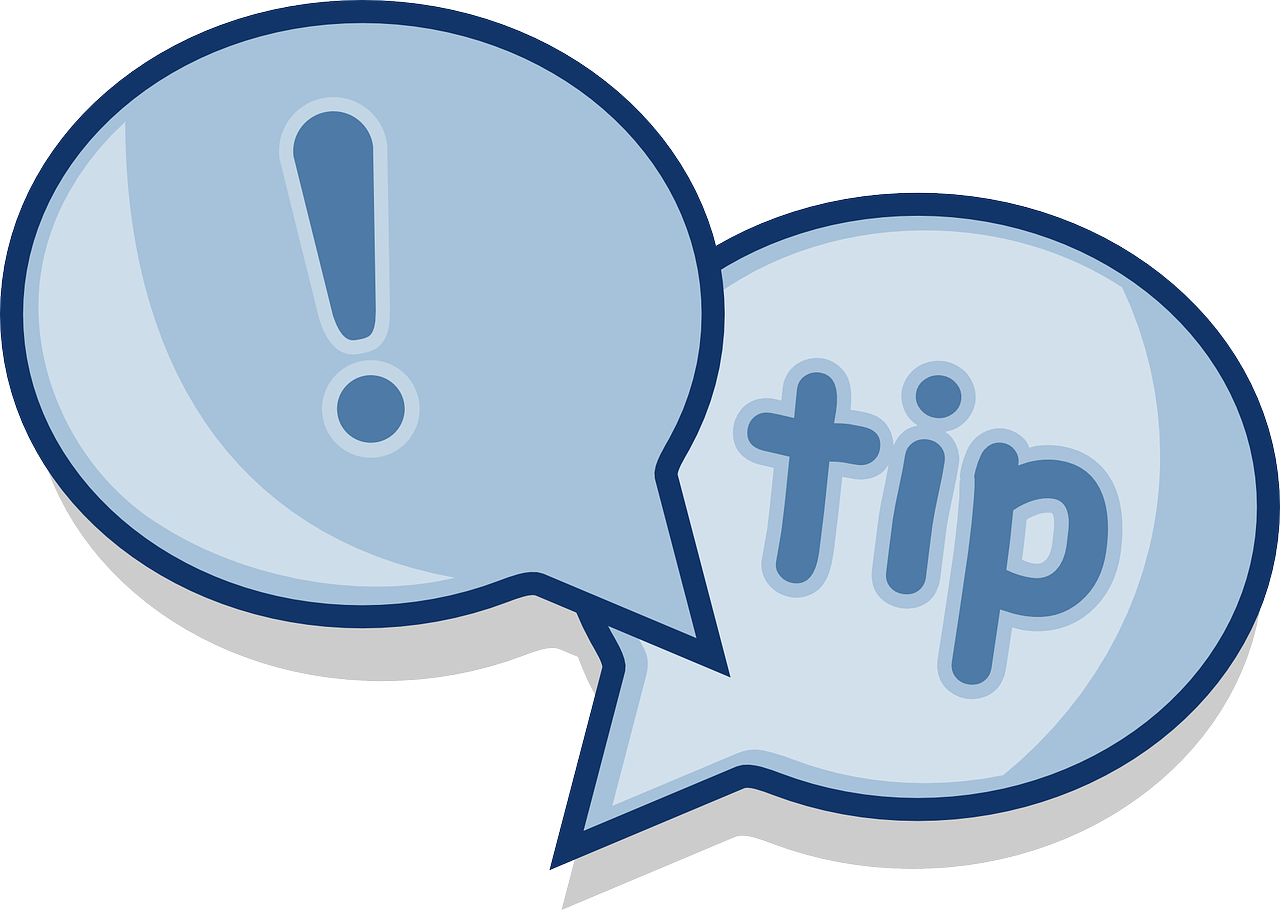 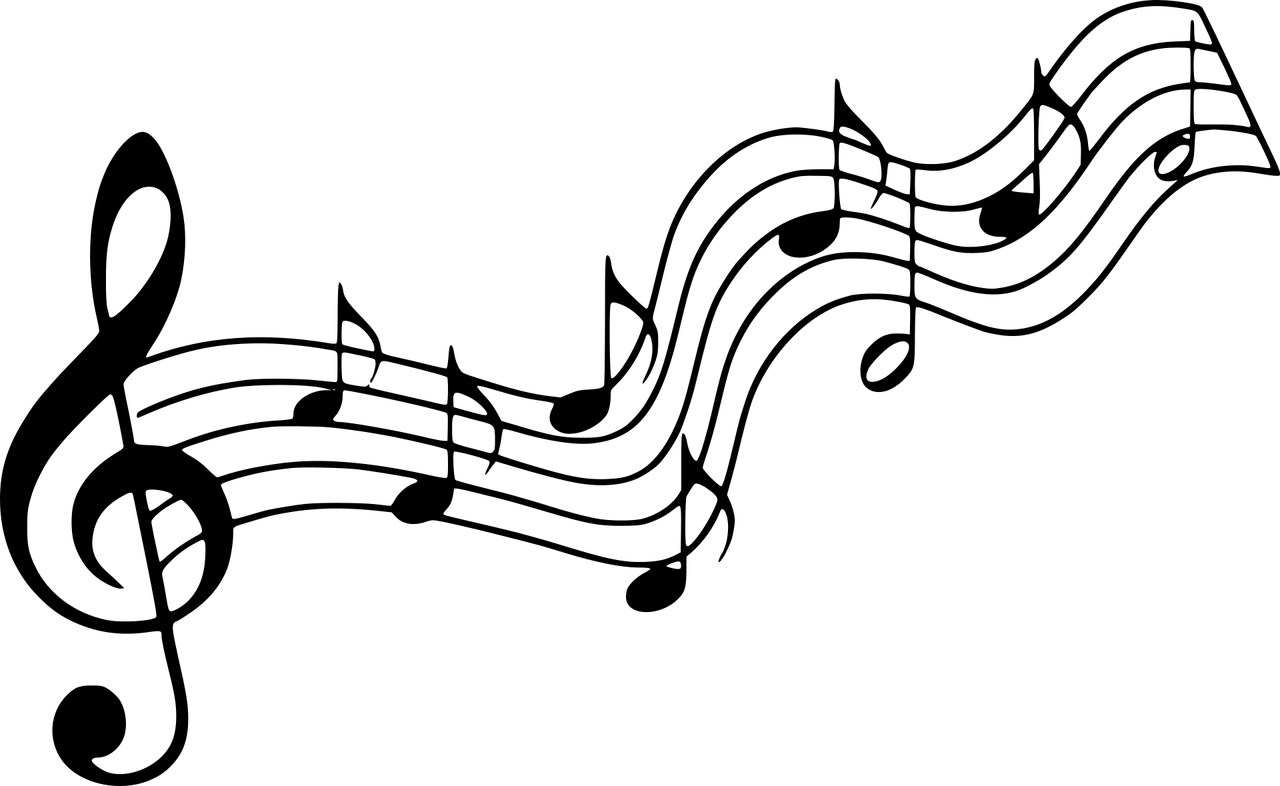 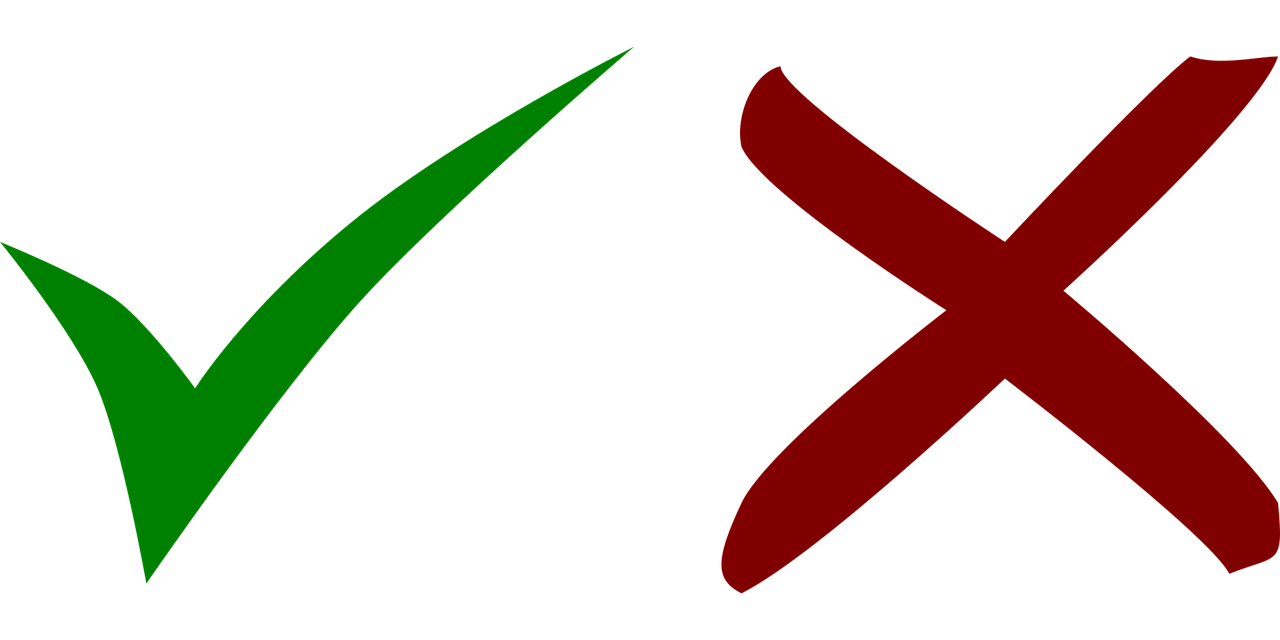 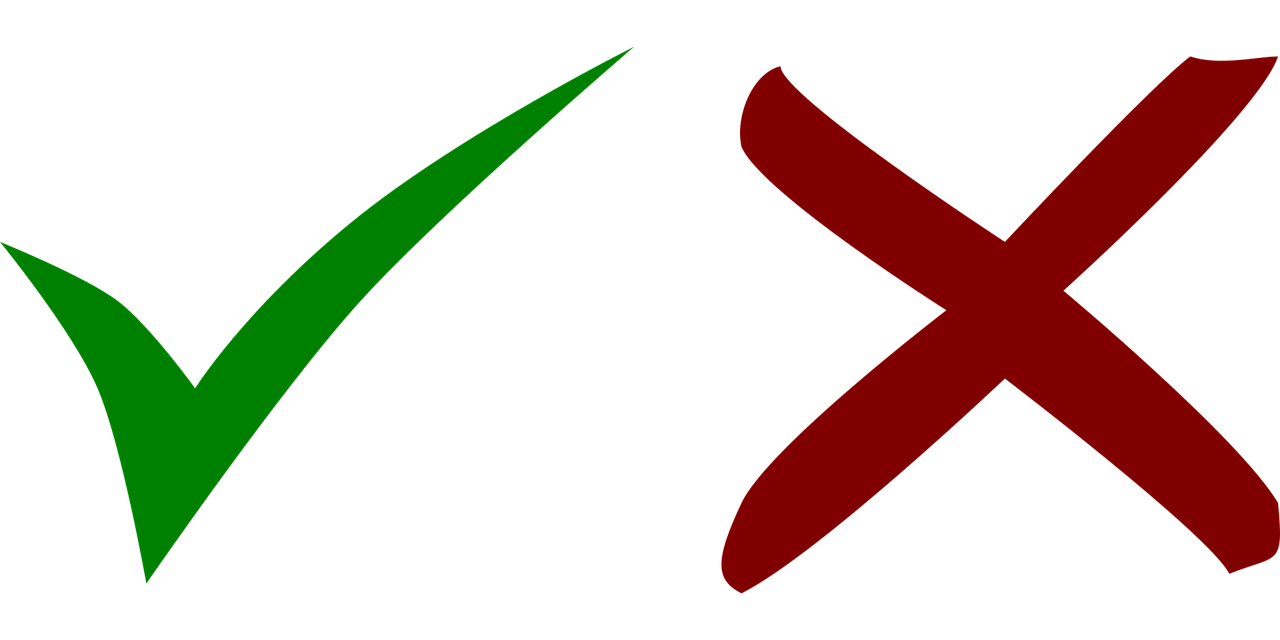 Musik
Tipp
Finger
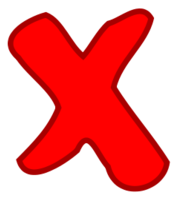 8
9
7
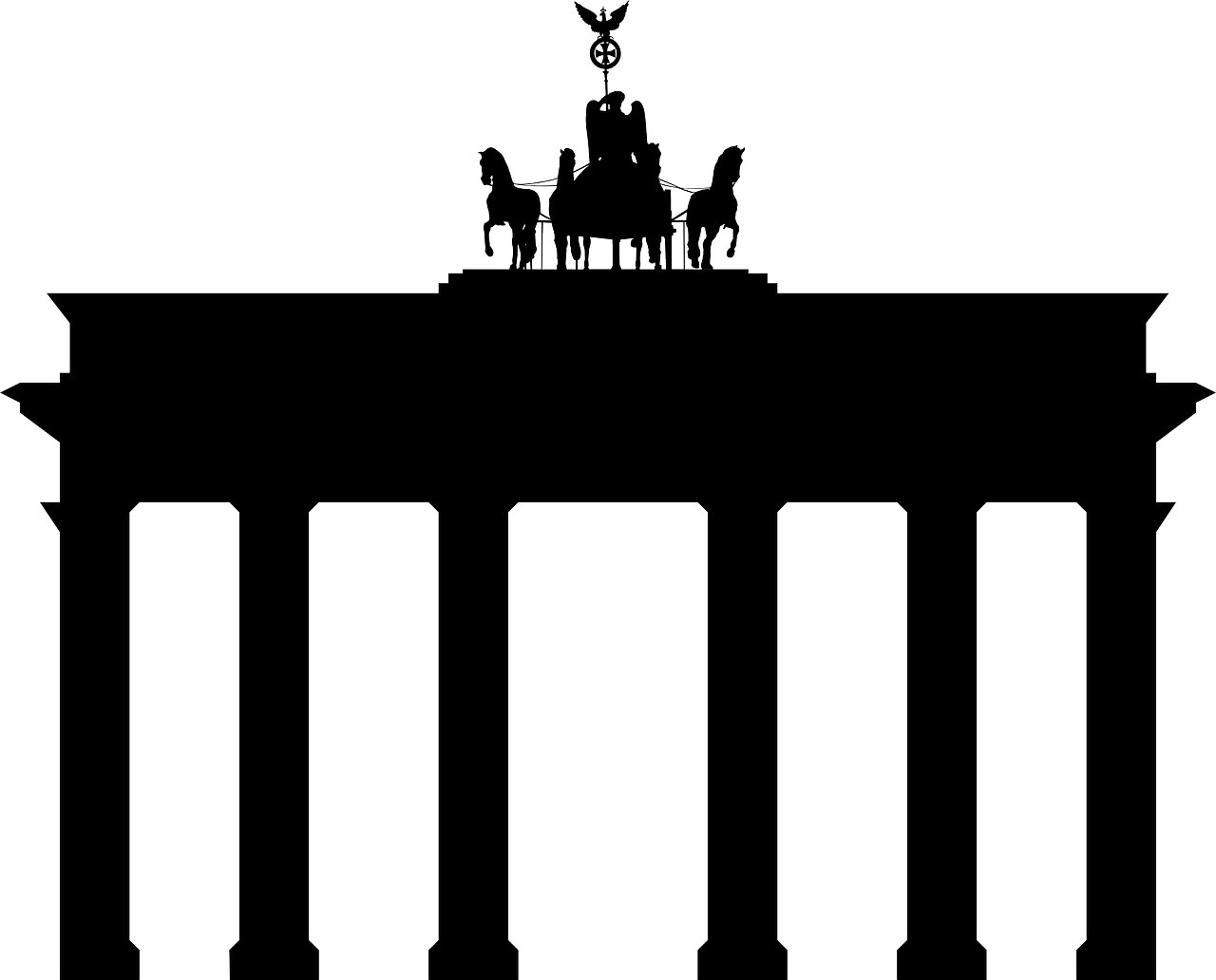 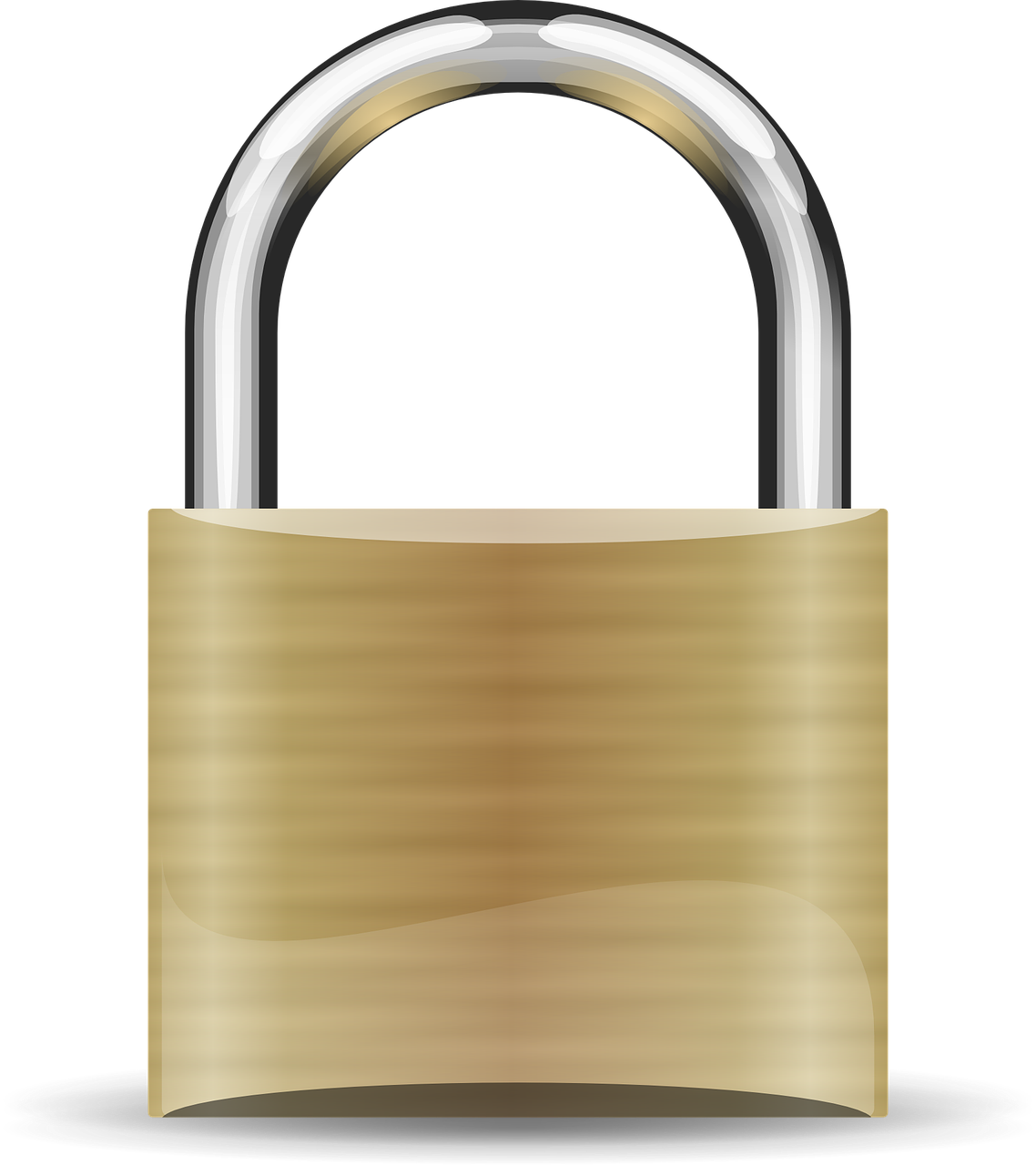 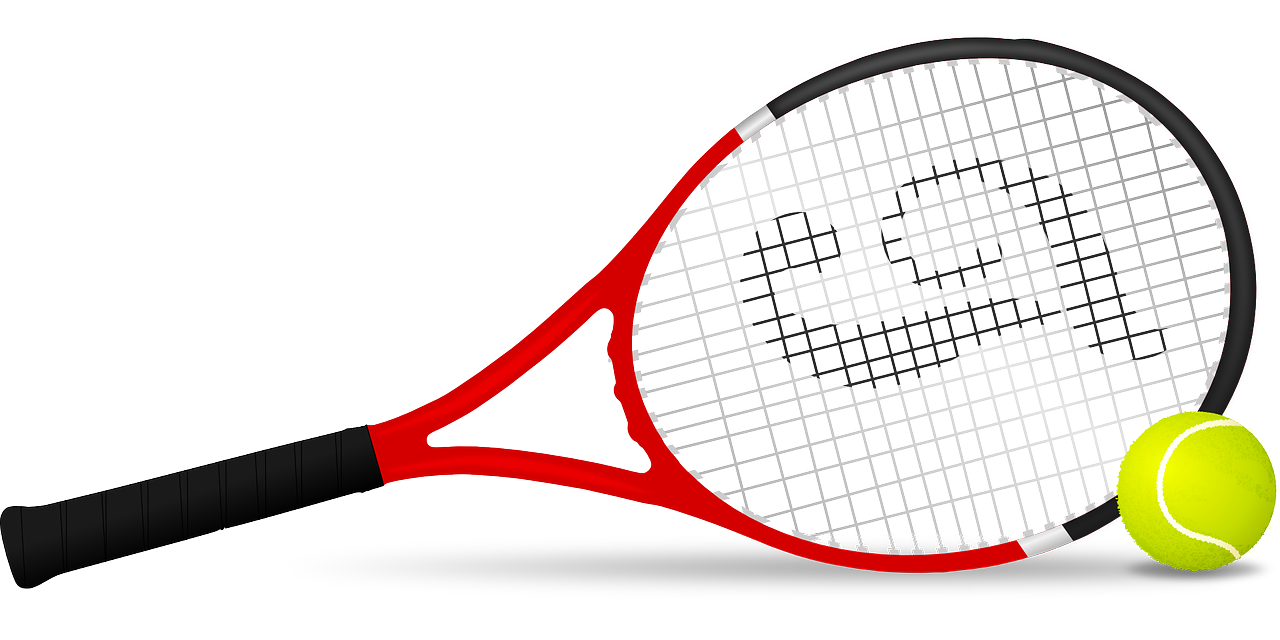 privat
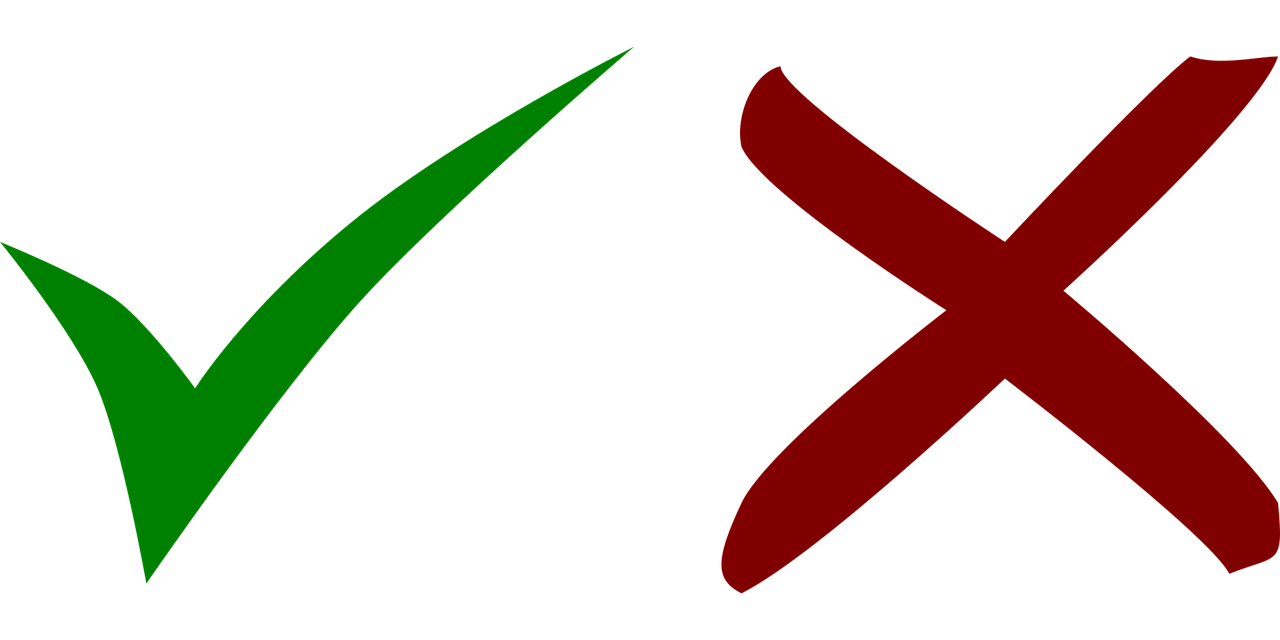 Berlin
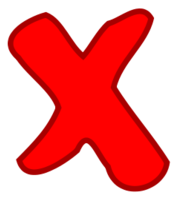 Tennis
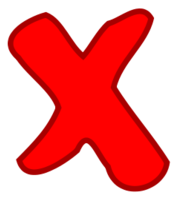 [Speaker Notes: Timing: 5 minutes 

Aim: to practise aural distinction between English and German SSC [i], by listening to cognates.

Procedure:
Do number 1 with pupils to model the task.
Click to hear the German word. 
Ask them to tick if they think it is the same [i] sound as in the English word.
Click to reveal the written word and the answer tick or cross.
Repeat steps 2-4 with the remaining eight words.

Transcript:
FilmbritischTriumphMusik
Tipp
Fingerprivat
Berlin
Tennis

Frequency of unknown words and cognates:
Berlin [n/a] britisch [1419] Film [505] Finger [1019] Musik [509] privat [746] Tennis [4671] Tipp [3088] Triumph [4616] 
Jones, R.L & Tschirner, E. (2019). A frequency dictionary of German: Core vocabulary for learners. London: Routledge.]
Knowing who does what:Weak verbs: ‘I’ versus ‘s/he’
Grammatik
In German, the verb ending often tells us who is doing the action. 
Compare:
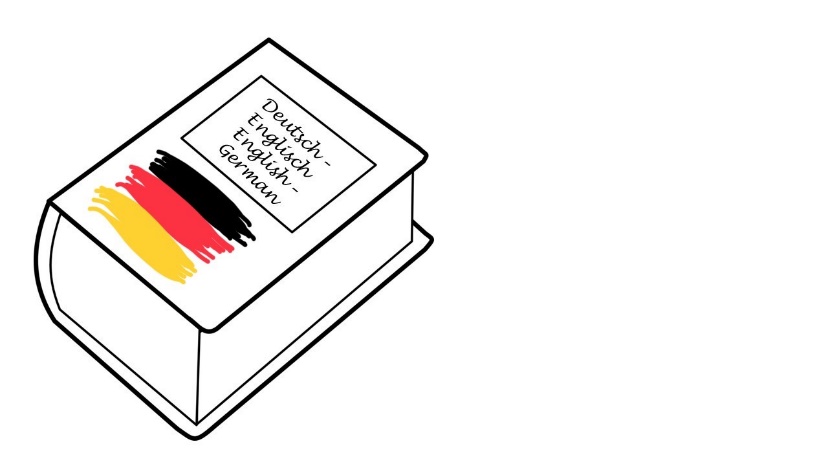 Remember: the infinitive is the dictionary form. It tells you ‘what’ but not ‘who’.
singen
Infinitive
= to sing
= S/he sings
s/he
Sie / er singt
‘Weak’ is another word for ‘regular’.
I
Ich singe
=  I sing
So, for weak German verbs:
s/he learns
sie/er lernt 
lernen 
lern- 
For ‘s/he’, remove –en and add –t.
I say
ich sage 
sag- 
sagen 
For ‘I’, remove –en and add –e.
[Speaker Notes: Timing: 4 minutesAim: To recap verb knowledge introduced so far and introduce the first person singular form.Procedure:1. Click to animate the explanation.
2. Ensure students’ understanding at all stages.

Note: Teachers may want students to make a brief notes in their exercise books.]
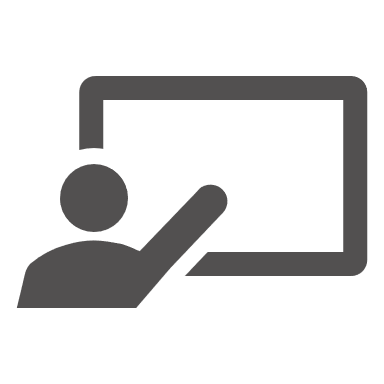 Wolfgang und Mia
lesen
Wolfgang oder Mia? Schreib W oder M.
Wolfgang und Mia sind Zwillinge (twins).
Wer macht was in der Schule?
Wolfgang redet.
W
schreibe ein Lied.
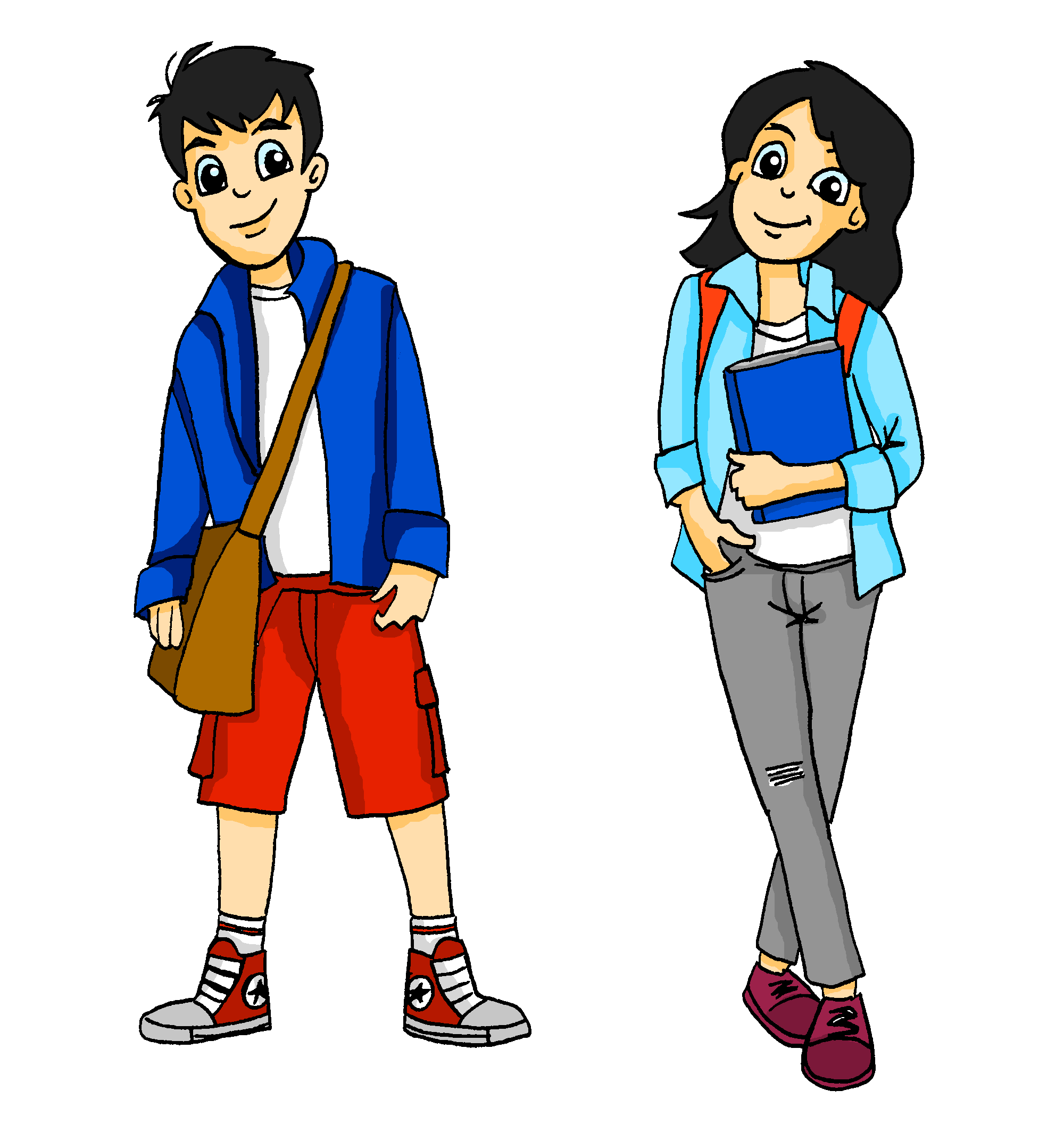 macht Hausaufgaben.
sitzt mit Freunden.
Ich …. aber sie…
sagt viel auf Englisch.
lerne Mathe in der Schule.
spiele Gitarre.
[Speaker Notes: Timing: 8 minutes (2 slides)Aim: To practise recognising the first person singular form of the verb, in contrast to the third person singular.Procedure:1. Emphasize the information in the speech bubble, i.e. that Wolfgang is speaking, so he uses ‘ich’ to talk about himself and ‘sie’ to talk about Mia.
2. Students read the statements and decide whether each applies to Wolfgang, or to Mia.
3. Advance to the next slide to view the animated answers.]
lesen
Antworten
Mia
Wolfgang
Ich …. aber sie…
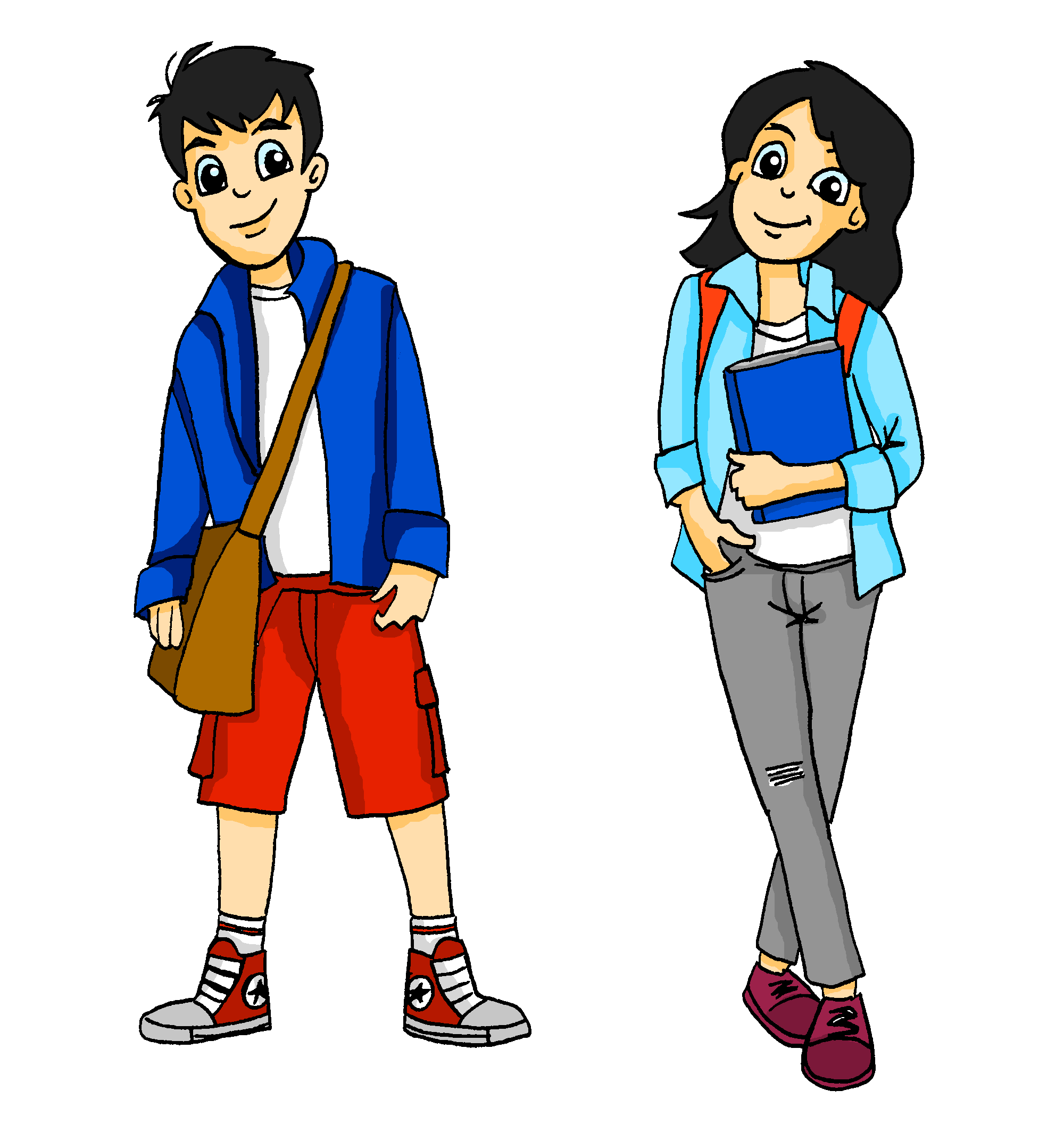 W
schreibe ein Lied.
M
macht Hausaufgaben.
M
sitzt mit Freunden.
M
sagt viel auf Englisch.
W
lerne Mathe in der Schule.
W
spiele Gitarre.
[Speaker Notes: Aim: To provide the answers to the activity on the previous slide.

Procedure:Click to reveal the answers one by one.]
hören
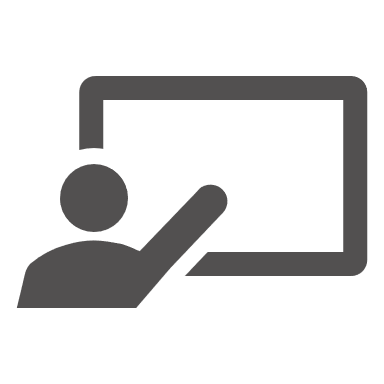 Und zu Hause?
Wolfgang oder Mia? Schreib W oder M.
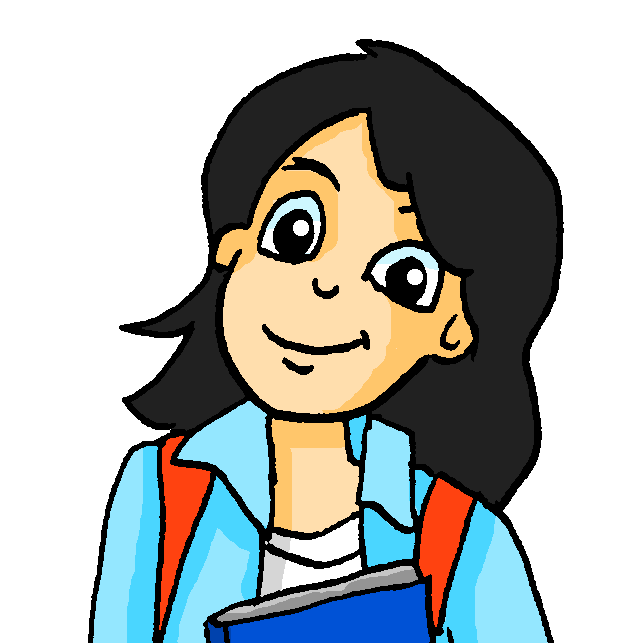 Ich …. aber er…
1
✔
✔
2
3
✔
✔
4
5
✔
✔
6
✔
7
[Speaker Notes: Timing: 7 minutesAim: To practise distinguishing between first and third person singular forms of the verb.Procedure:1. Click once to bring up the instructions.
2. Click on the audio buttons to play the sentences. Pronouns are ‘beeped’ out to trap the form, i.e. focus learners only on the verb ending to give the meaning ‘I’ or ‘s/he’.
3. Click again to reveal the answers one by one.
4. Promote global understanding of the main ideas by asking ‘Wer macht mehr, Wolf oder Mia?’ Students have encountered ‘mehr’ in their phonics learning but main need an explanation of the meaning for reinforcement.

Transcript:
1. Er macht Pizza. 
2. Ich spiele am Computer.
3. Er putzt das Auto.
4. Er macht das Bett.
5. Ich sitze im Garten.
6. Er arbeitet im Garten.
7. Er schreibt eine Liste.]
Wer macht was zu Hause?
sprechen
Tennis
gut
machen arbeitenredensitzen
singenspielenwohnenputzenkochenschreibenlernensagenhabensein
Ich Er / Sie
oft
Deutsch
nichts
den Boden
im Garten
Remember: you have to change the verb ending to say ‘who’ does the action.
das Zimmer
in Leipzig
‘Ja!’
Curry
ein Haustier
ein Lied
[Speaker Notes: Timing: 10 minutesAim: To practise sentence formation using the first and third person singular forms of the verb.

Note: Most verb forms can go with more than one option.

Procedure:1. Partner A: Creates an English sentence that can be made from a combination of the options given (using grammatical knowledge of verb endings, and lexical knowledge of vocabulary provided). S/he tries to use each verb and each item in the circle once. S/he crosses them off on his/her sheet to keep track. When s/he runs out of possible combinations, partners swap roles.2. Partner B: Translates the sentence into German (developing speed of retrieval and word production / pronunciation). Differentiation: If vocabulary is already well known, Partner B can challenge him/herself to produce the sentences without reference to the sheet.
3. Plenary: Teachers can use this slide to create sentences in English for students to translate into German on mini whiteboards.(Alternatively, students can volunteer English sentences for the class to write in German)
4. Additional, more challenging plenary on the following slide.]
Wer macht was?
schreiben
a footballa frienda water bottle a pet
the housethe carthe floorthe listin the classroomin the roomin lessonsin the garden
in school
with friendsat home
Articles: ‘the’ or ‘a’?Remember that masculine nouns change their article after these verbs :der  denein  einen
1
2
3
4
5
[Speaker Notes: Timing: 8 minutesAim: to provide an alternative / additional plenary (assessment).Procedure:1. Students write a sentence, adding one additional element (beyond the pronoun and verb).Remind them of English translations of previously taught nouns, and that any masculine nouns that follow these verbs will change their article (der  den, ein  einen).2. They write without reference to resources.  This assesses retention of key vocabulary from Week 1.1.5 and 1.2.2, as well as grammatical knowledge of verb endings.  In addition, the past half-term’s learning of noun gender, definite and indefinite articles, and Row 2 accusative are assessed.

Note: a few multiword phrases are in use at the moment (zu Hause, im Unterricht) because the students have not yet learned about prepositions and their affect on articles.  They will learn about the Row 3 (dative) and Row 2 (accusative) use of a few key prepositions in Term 3 of Y7.]
In der Schule und zu Hause
What you do and someone else does in school and at homePresent tense (weak) verbs:1st and 3rd persons singular
SSC long and short [i]
Ich putze den Boden.
Er macht das Bett.
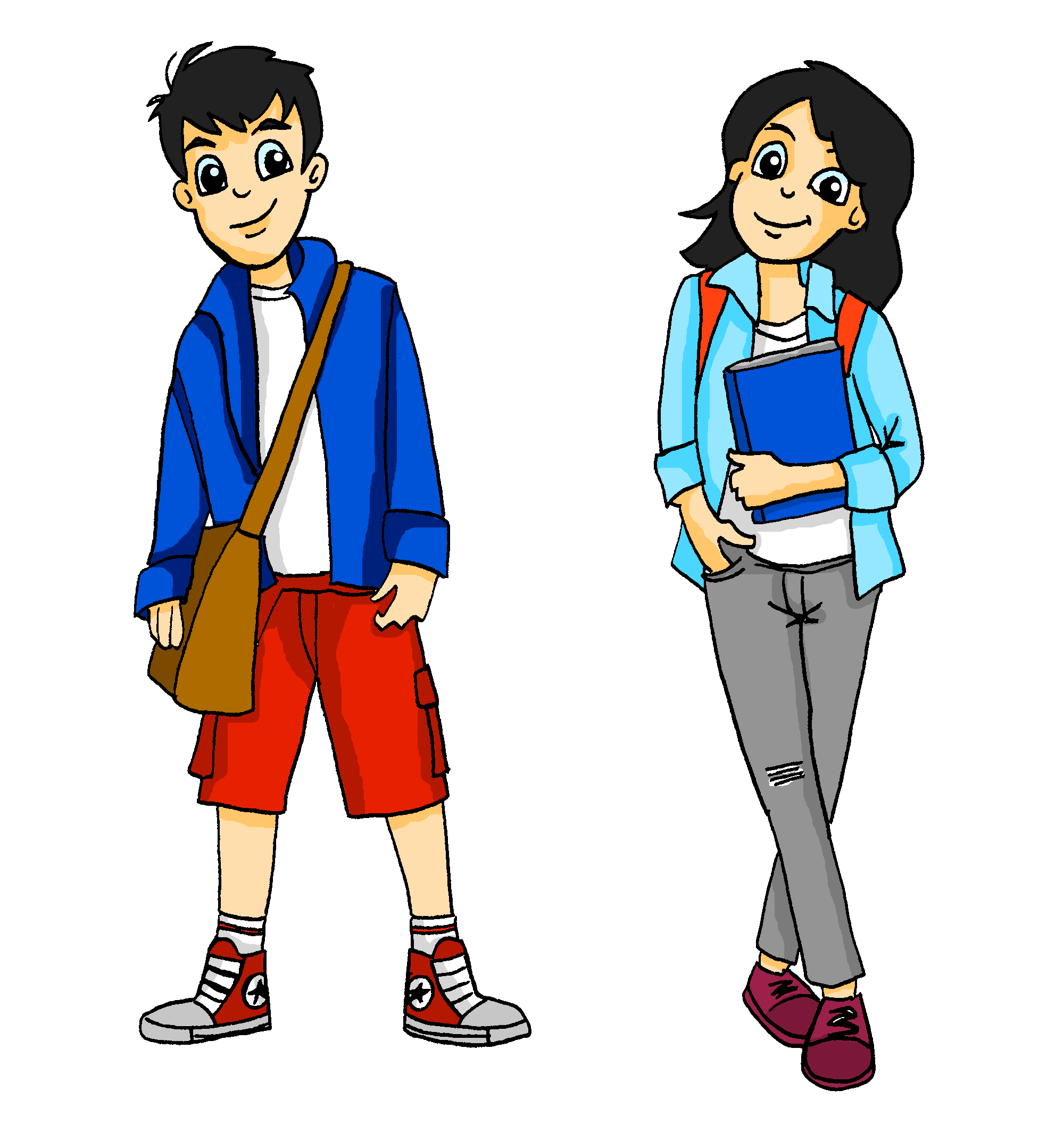 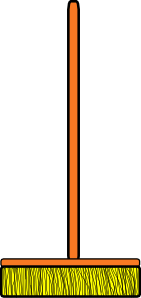 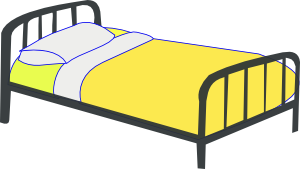 Y7 GermanTerm 1.2 – Week 2 – Lesson 18Elinor Parks / Rachel HawkesArtwork: Steve ClarkeDate updated: 17.08.23
[Speaker Notes: Artwork by Steve Clarke.  All additional pictures selected are available under a Creative Common license; no attribution required.
Learning outcomes (lesson 2):
Consolidation of present tense weak verbs: 1st person singular (juxtaposed with and 3rd person singular)
Consolidation of subject prononuns er/sie meaning 'he', 'she' 

Word frequency (1 is the most frequent word in German): 
7.1.2.2 (introduce) arbeiten [234] kochen [1481] putzen [3586] sitzen [231] Auto [361] Boden [536] Garten [1158] Liste [1792] Zimmer [665] nochmal [1984] ich verstehe nicht [n/a] zu Hause [n/a] Hausaufgaben [Haus+aufgabe]

7.1.1.6 (revisit) habe, hast [6] Beispiel [94] Erste [95] Frage [157] Frau1 [99] Grund [249] Hand [180] Herr [154] Problem [210] Schule [359]  
Wer hat einen Grund / eine Frage / ein Beispiel / ein Problem? Wer ist der/die/das Erste?
Source:  Jones, R.L. & Tschirner, E. (2019). A frequency dictionary of German: core vocabulary for learners. Routledge]
Phonetik
lesen / sprechen
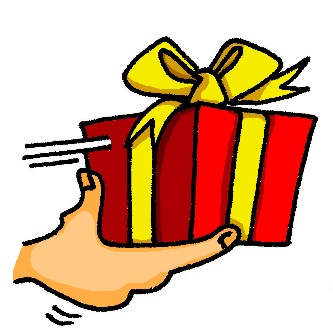 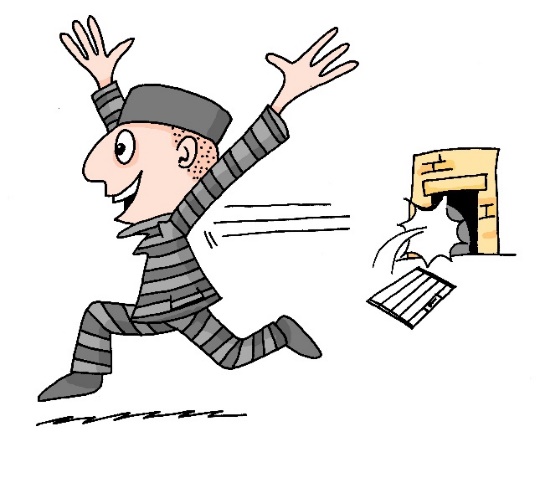 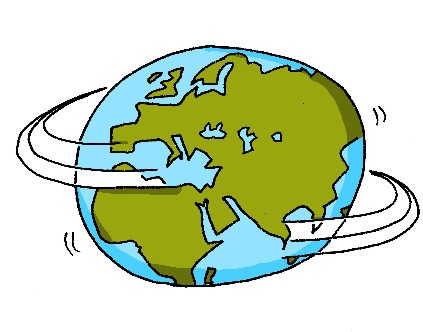 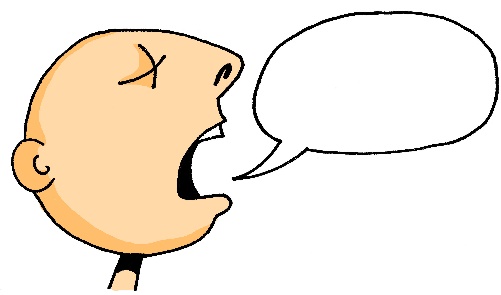 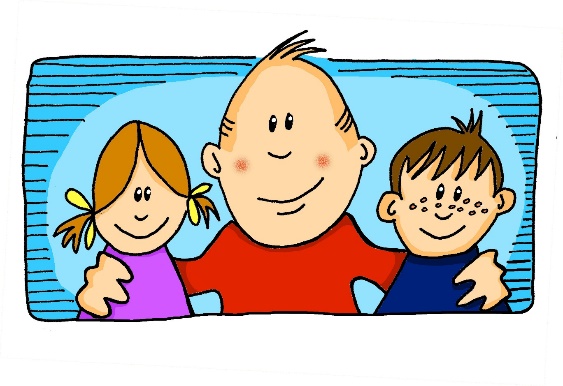 wir
Welt
sagen
geben
frei
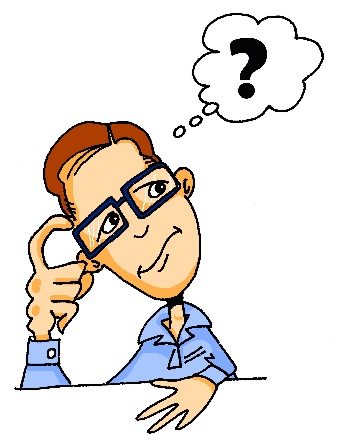 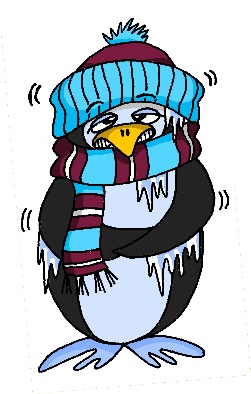 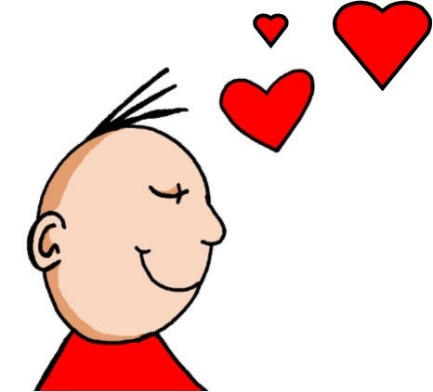 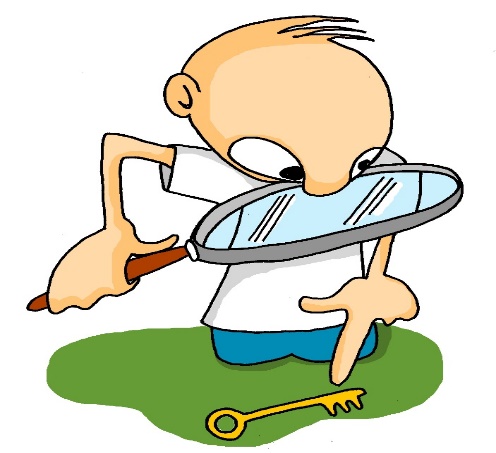 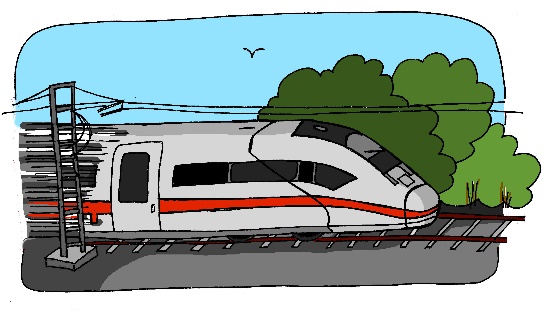 finden
Zug
kalt
denken
Liebe
[Speaker Notes: Timing: 2 minutesAim: To recap the 10 SSCs taught so far this year.
Procedure:1. Click to bring up the SSCs and elicit whole class presentation. 
2. Give students a minute to say them again to each other, alternating words.

Note: They are presented in pairs – long/short ‘a’, long/short ‘e’, ei/ie, long/short ‘I’, and finally W and Z (set a little apart on the slide from the others as they are not a pair, as such).]
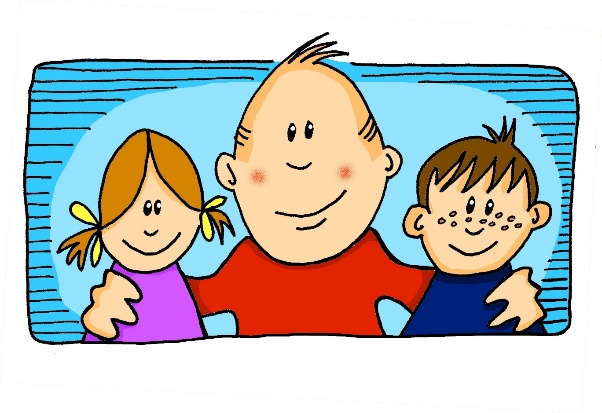 Phonetik
wir
1
Wir sit_en all__n. 
Wir sitzen allein. 
2
Wir d_nken ‘W_s?!’
Wir denken ‘Was?!’
3
Wir h_ben __n Z_mmer.
Wir haben ein Zimmer.
4
Wir gewinnen ein Bett.
Wir ge_innen __n B_tt.
5
Wir haben einen Gast.
Wir h_ben __n G_st.
6
Wir sagen ‘Hurra’. 
Wir s_gen ‘Hurr_h’. 
[Speaker Notes: Timing: 8 minutes

Aim: to practise transcription and comprehension of cluster word vocabulary.

Note: It’s important to see the source and cluster words as vocabulary, as well. Some students will pick up this language incidentally before it is formally introduced later in the course. The vast majority of phonics and cluster words are in the most frequent 500 words, and almost all appear on all 3 Awarding Organisation word lists, too.For example, in this transcript task the only word that isn’t on the lists is ‘Hurra’ (and Edexcel doesn’t have Gast).

Suggested procedure:1. Click to play each sentence separately.
2. Students transcribe.3. Click to play the whole text through for checking.4. Click to bring up the gapped sentences and elicit student responses orally.5. Click to provide the full sentence answers.

This slide can be used in a variety of ways:
1) Transcription task. Clicking on the player button top right plays all the sentences in sequence. They can be played individually by clicking on the numbered buttons. Clicking the mouse brings up a gapped version of each sentence in turn, followed by the complete versions.
2) Read aloud task.3) Translation task.4) Paired vocabulary tennis task (with gestures for the verbs)5)Teacher reads aloud (or students do this in pairs), stops on a particular word and students have to say a) the next word b) the word before c) what type of word it is d) give another word that would still make sense in the context.

Transcript:
Wir sitzen allein.
Wir denken ‚was‘?!.
Wir haben ein Zimmer.
Wir gewinnen ein Bett.
Wir haben einen Gast.
Wir sagen ‚Hurra‘.

In the set of 42 words included, there are:12 verbs (7/25 most common, and classing ‘Danke’ as a verb)16 nouns (3 genders)8 adjectives (+ 1 comparative)
2 adverbs (in addition, two adjectives also function as adverbs)
1 indefinite article1 question word1 number]
Vokabeln
sprechen
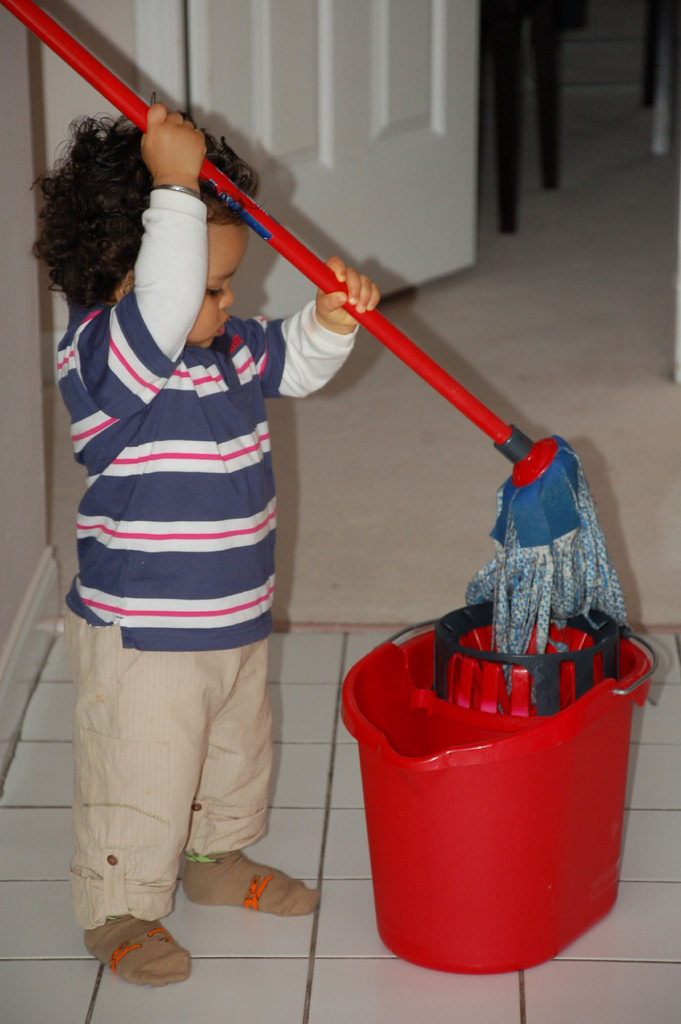 Was macht er?
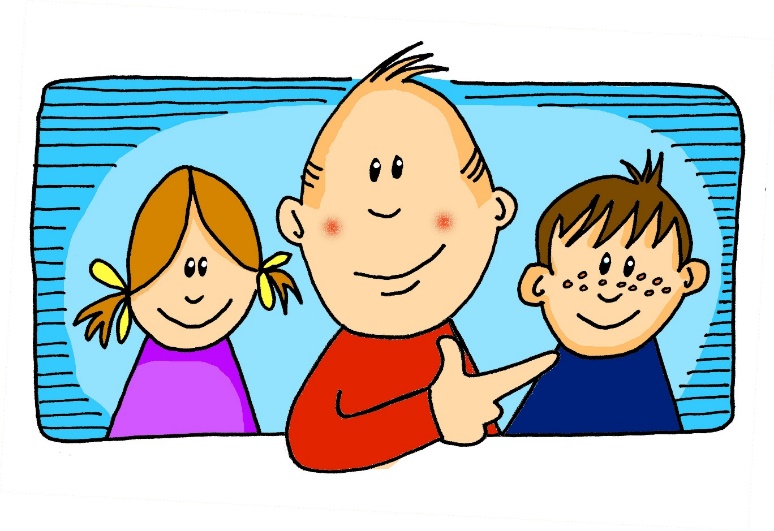 Er putzt den Boden.
[Speaker Notes: Photo: Hardeep Singh from Vancouver, Canada [CC BY 2.0 (https://creativecommons.org/licenses/by/2.0)]

Timing: 10 minutes (10 slides) – but reduce the number of slides, if needed.Aim: To practise the key vocabulary from this week and to prime for the information gap production task that follows.
Procedure:1. Teacher elicits the language orally from students (or on mini whiteboards, if preferred)]
Vokabeln
sprechen
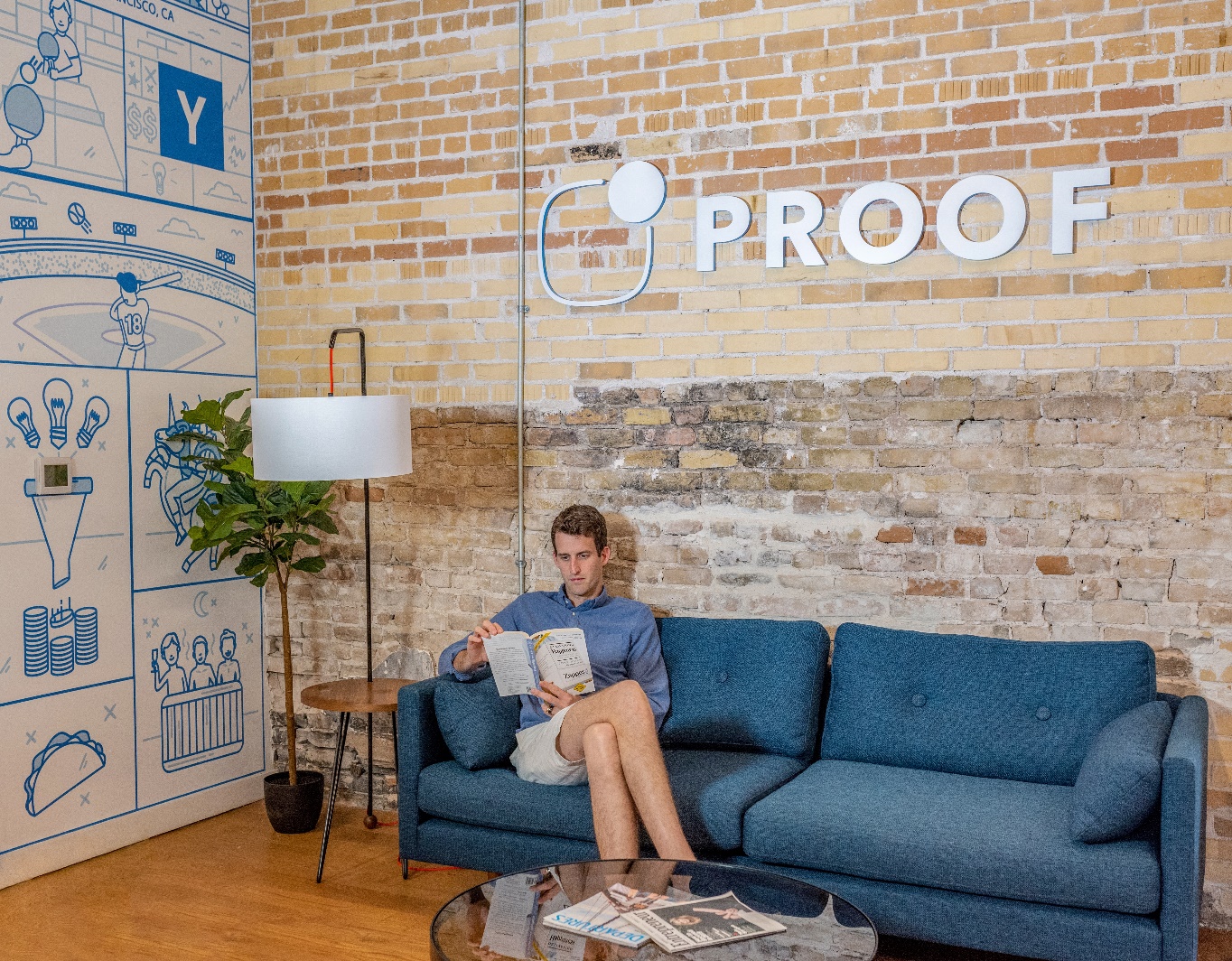 Was machst du?
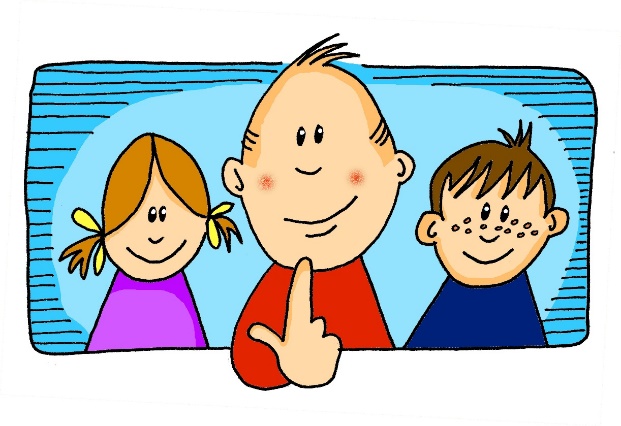 Ich sitze zu Hause.
[Speaker Notes: Photo by Austin Distel on Unsplash

2/10]
Vokabeln
sprechen
Was macht sie?
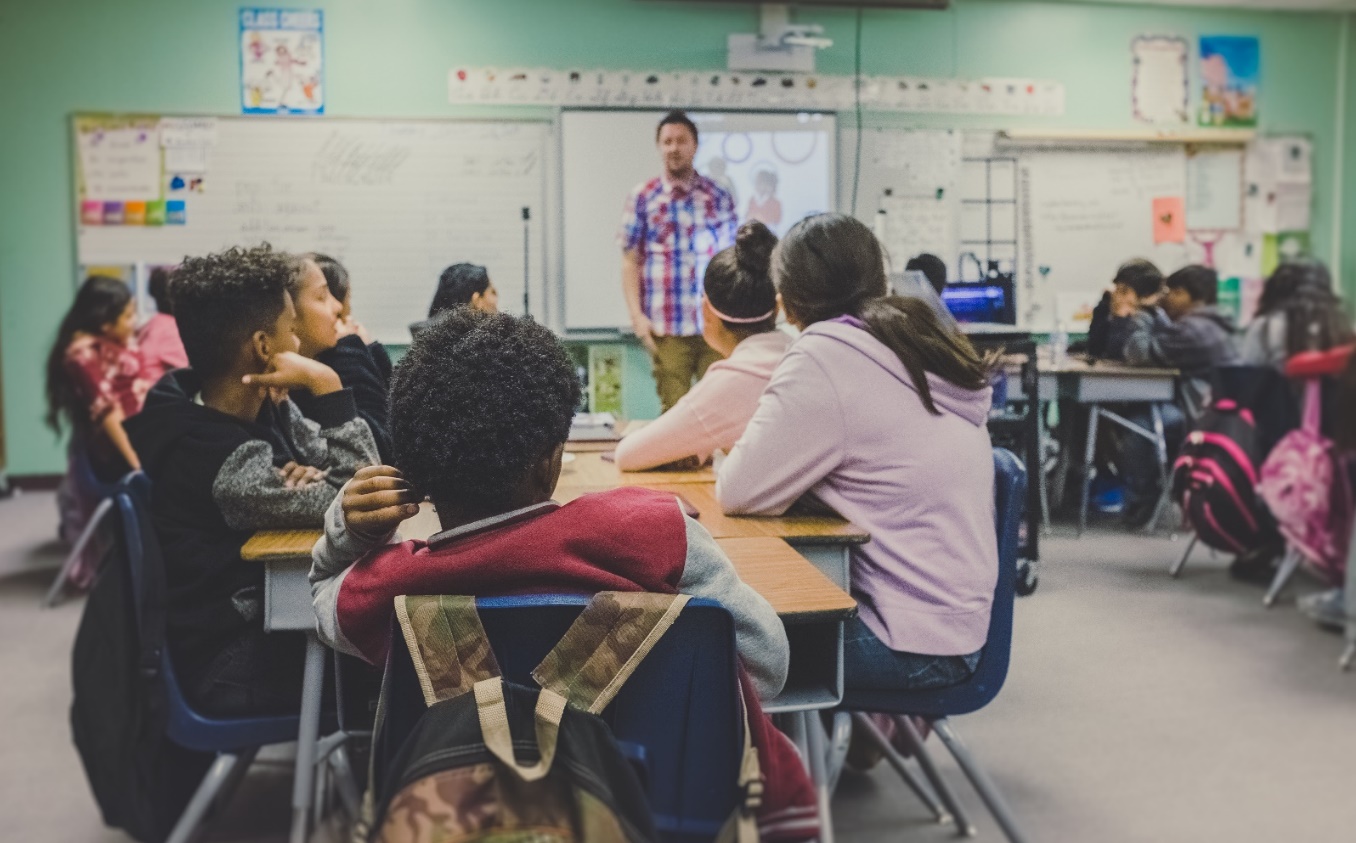 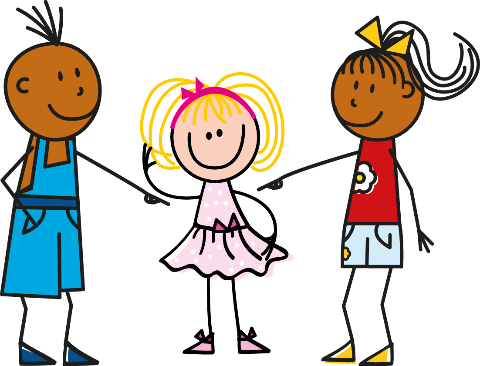 Sie sitzt im Klassenzimmer.
[Speaker Notes: Photo by Austin Distel on Unsplash

3/10]
Vokabeln
sprechen
Was macht er?
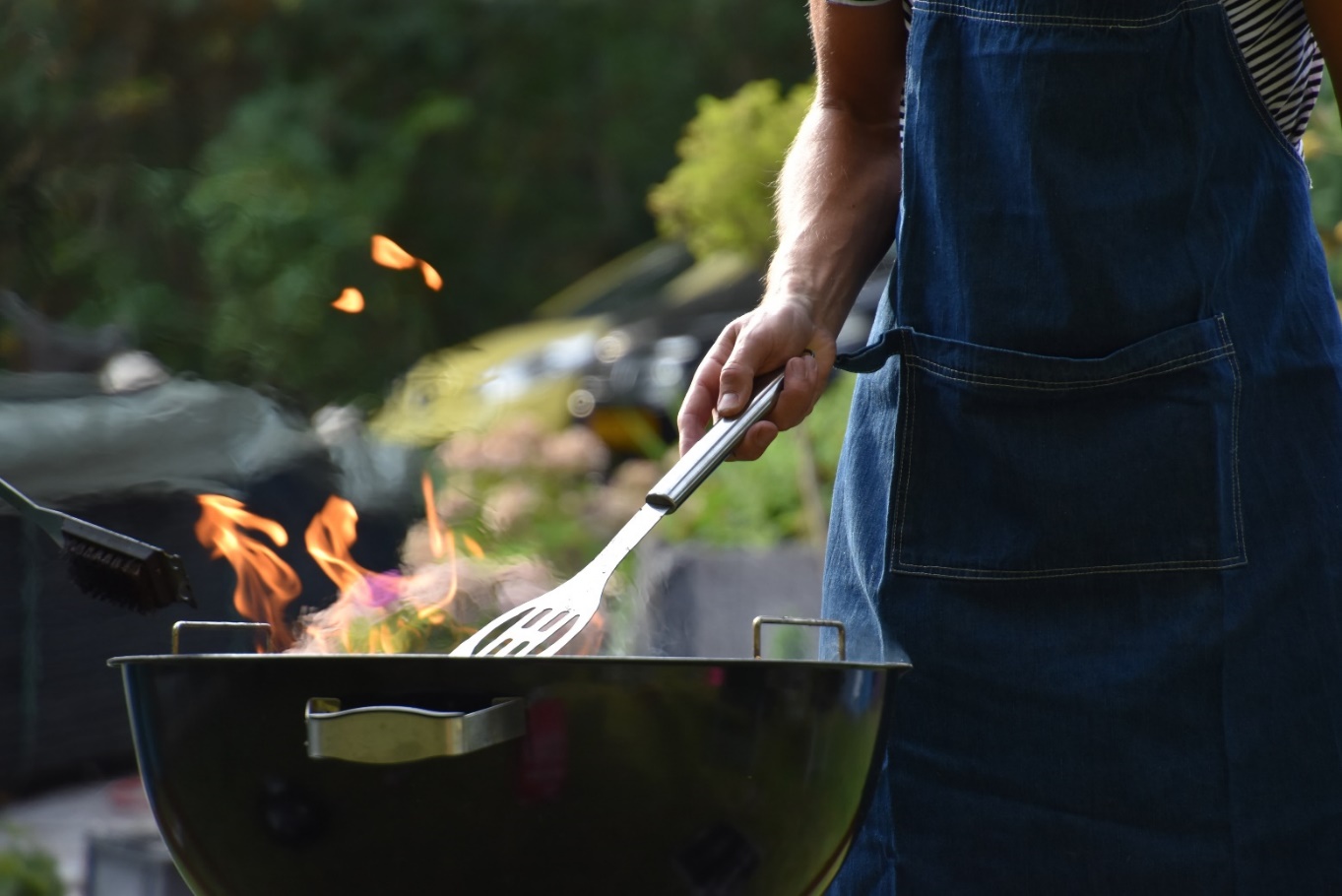 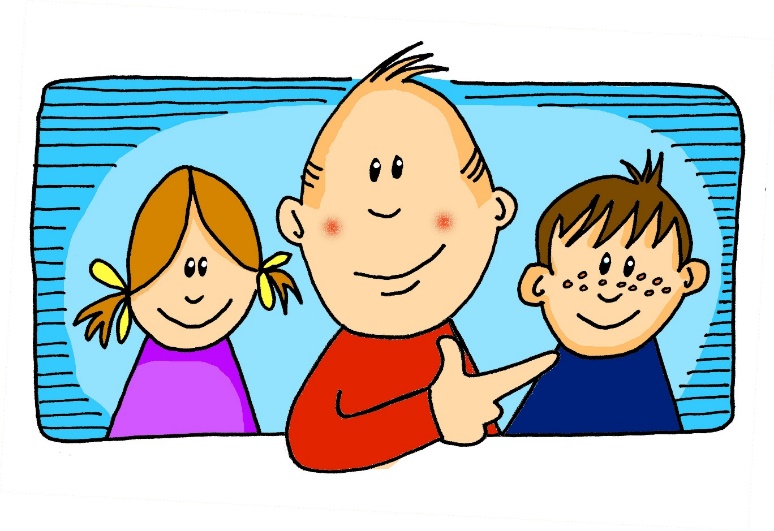 Er kocht im Garten.
[Speaker Notes: Photo by Vincent Keiman on Unsplash

4/10]
Vokabeln
sprechen
Was machst du?
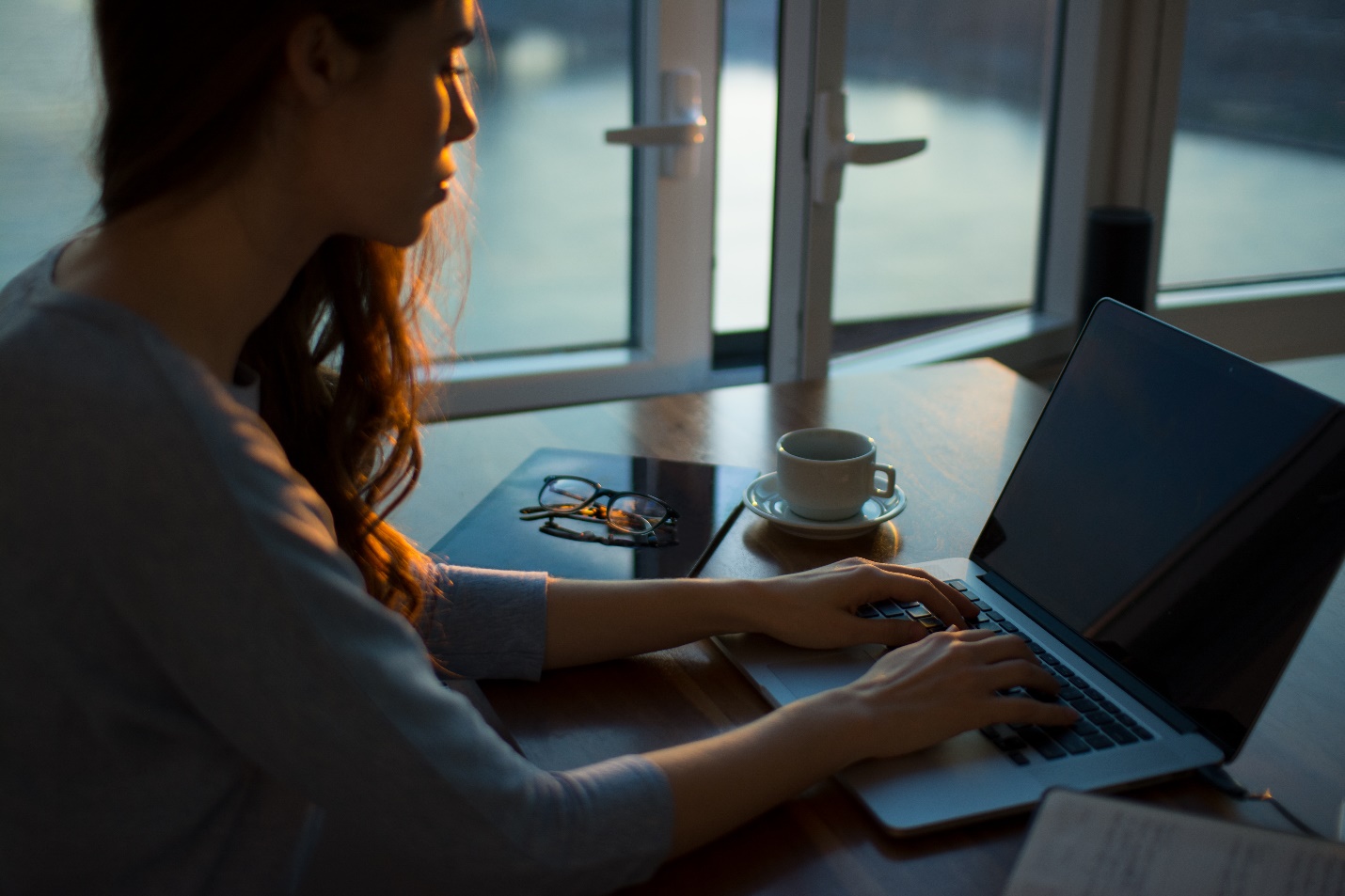 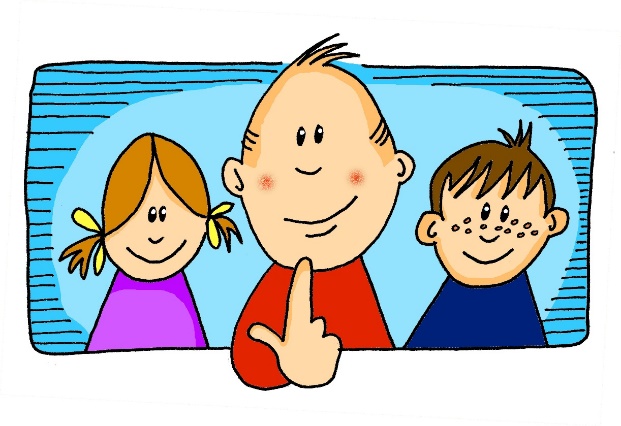 Ich arbeite zu Hause.
[Speaker Notes: Photo by Thought Catalog on Unsplash

5/10]
Vokabeln
sprechen
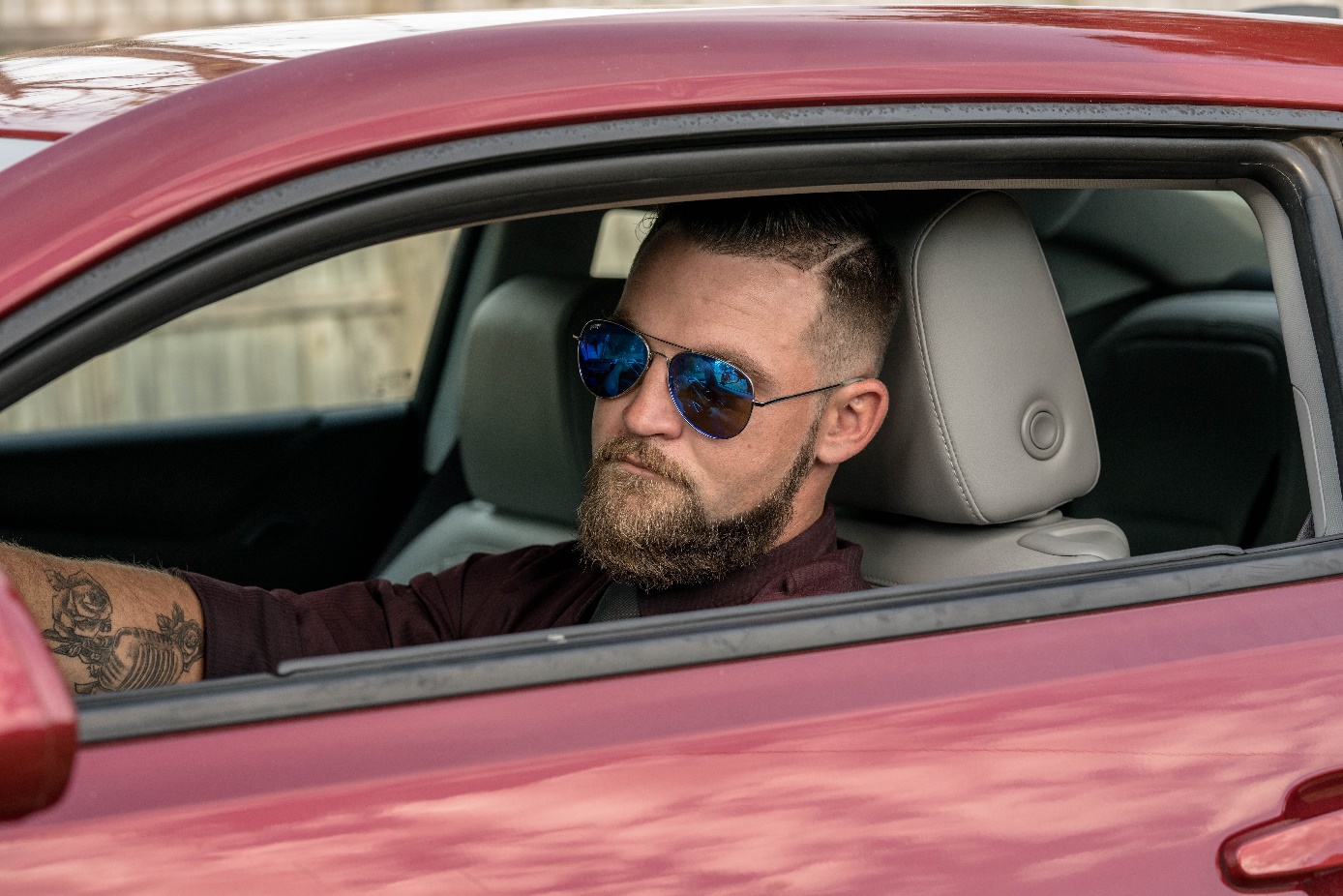 Was macht er?
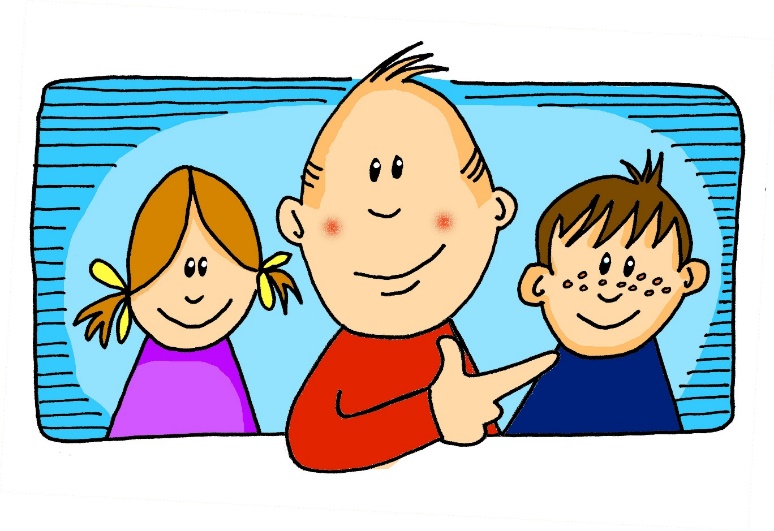 Er sitzt im Auto.
[Speaker Notes: Photo by Blake Barlow on Unsplash

6/10]
Vokabeln
sprechen
Was macht sie?
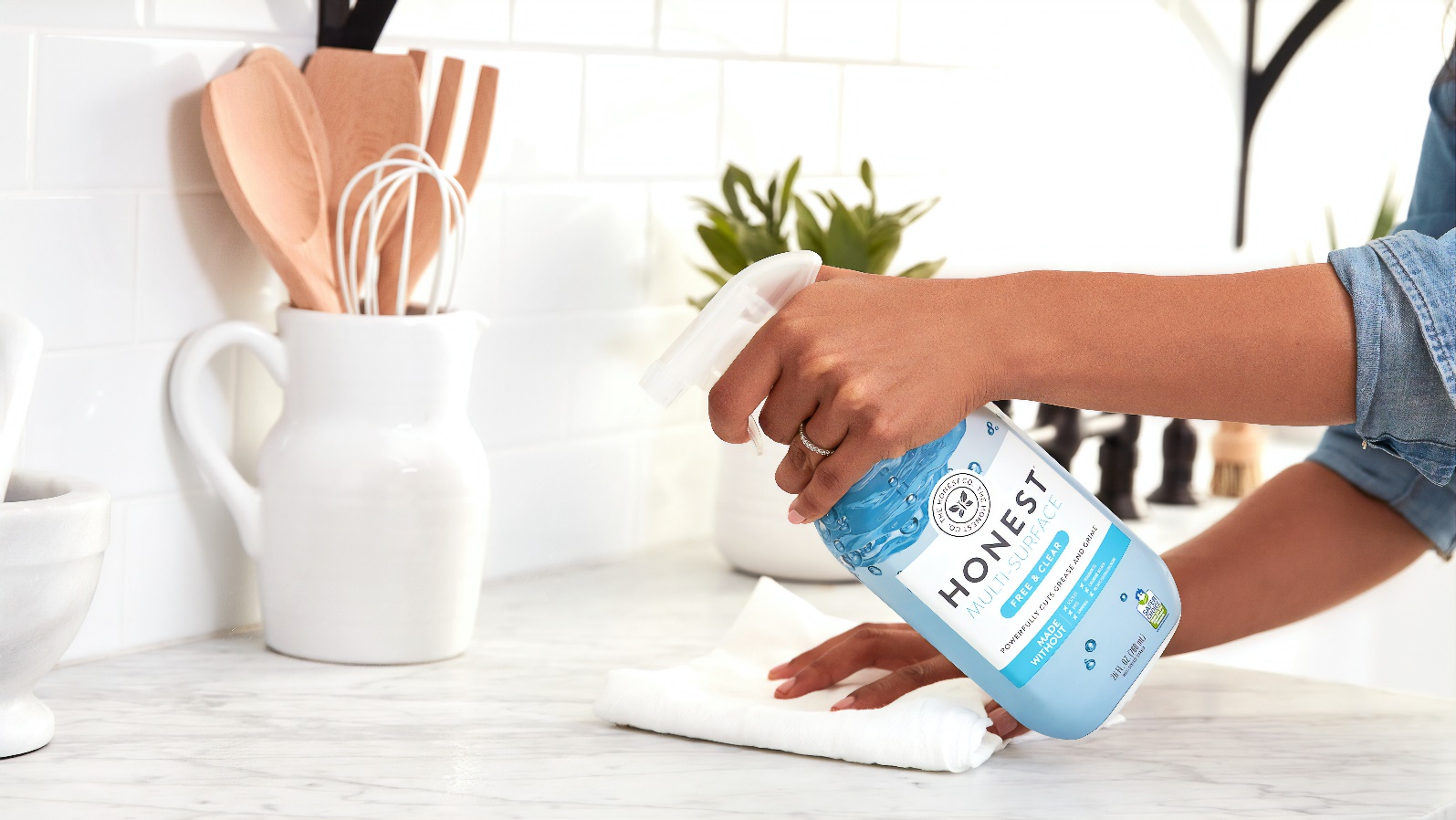 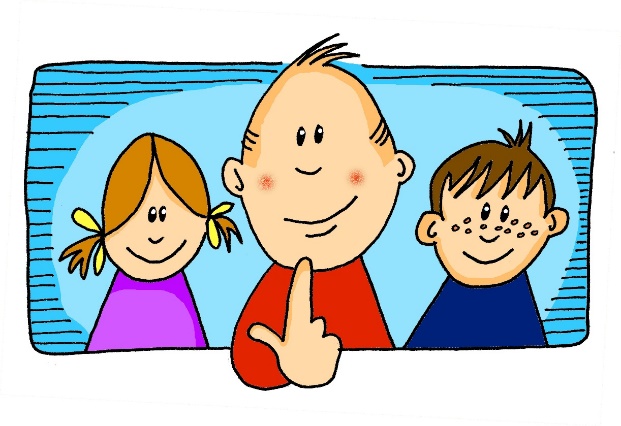 Sie putzt das Zimmer.
[Speaker Notes: Photo by The Honest Company on Unsplash

7/10]
Vokabeln
sprechen
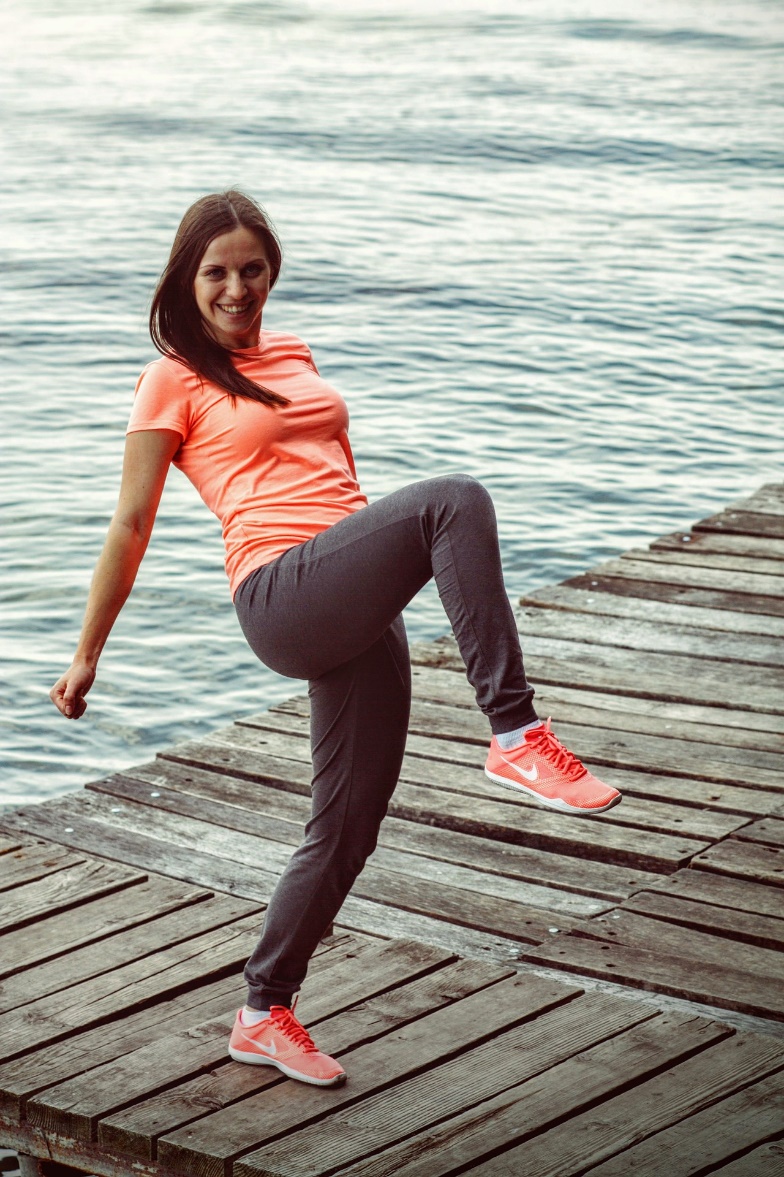 Was machst du?
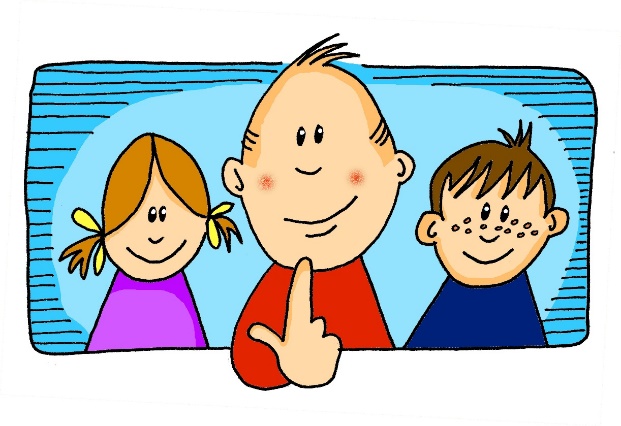 Ich mache Sport.
[Speaker Notes: Photo by Thought Catalog on Unsplash

8/10]
Vokabeln
sprechen
Was machst du?
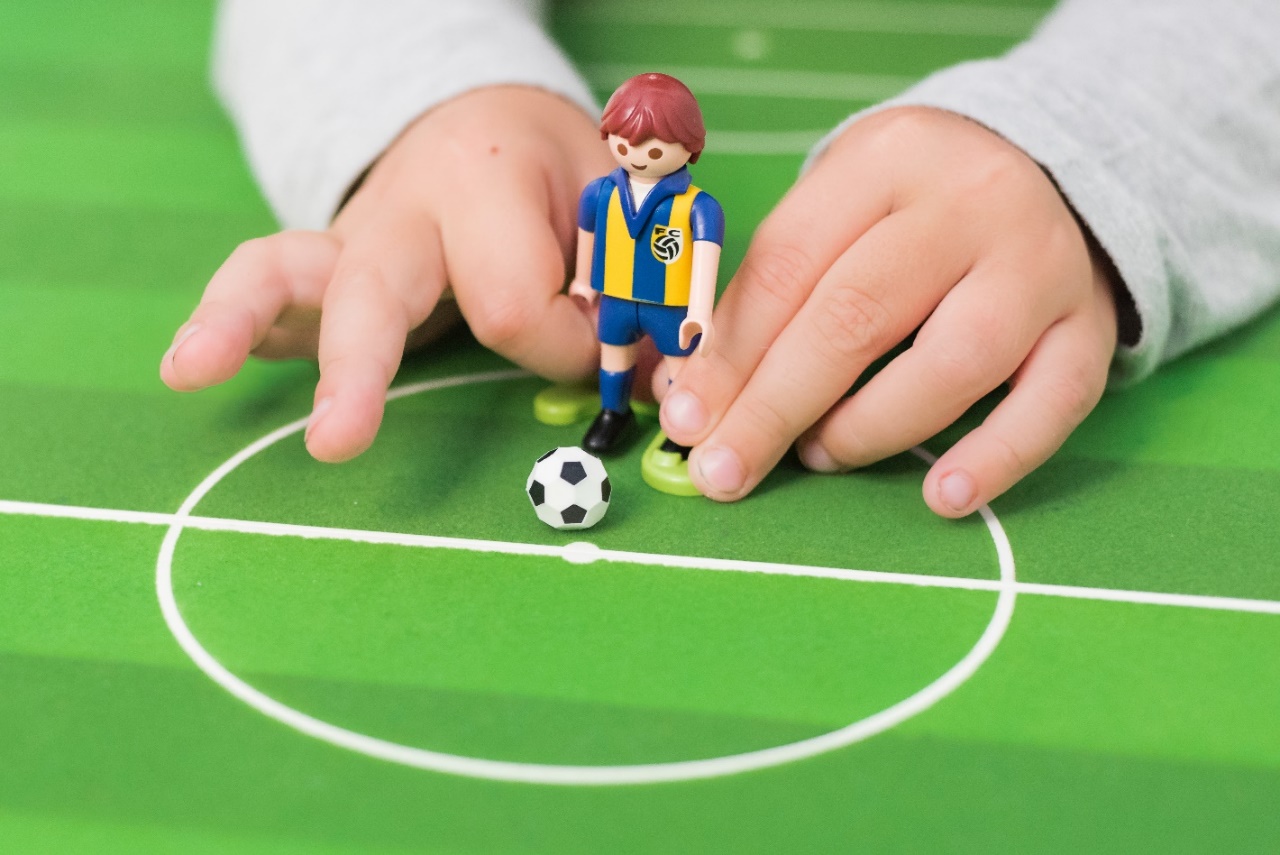 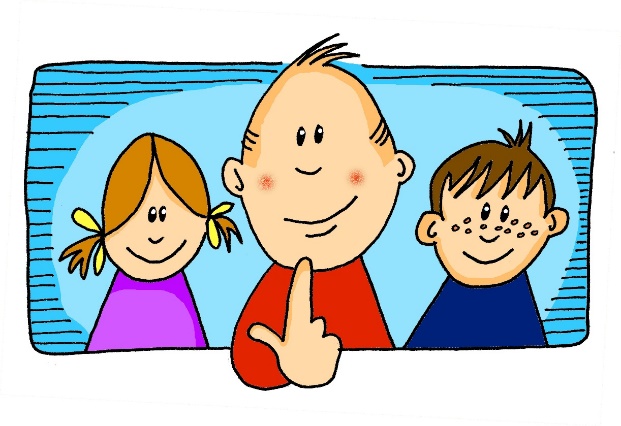 Ich spiele Fußball.
[Speaker Notes: Photo by Click and Boo on Unsplash

9/10]
Vokabeln
sprechen
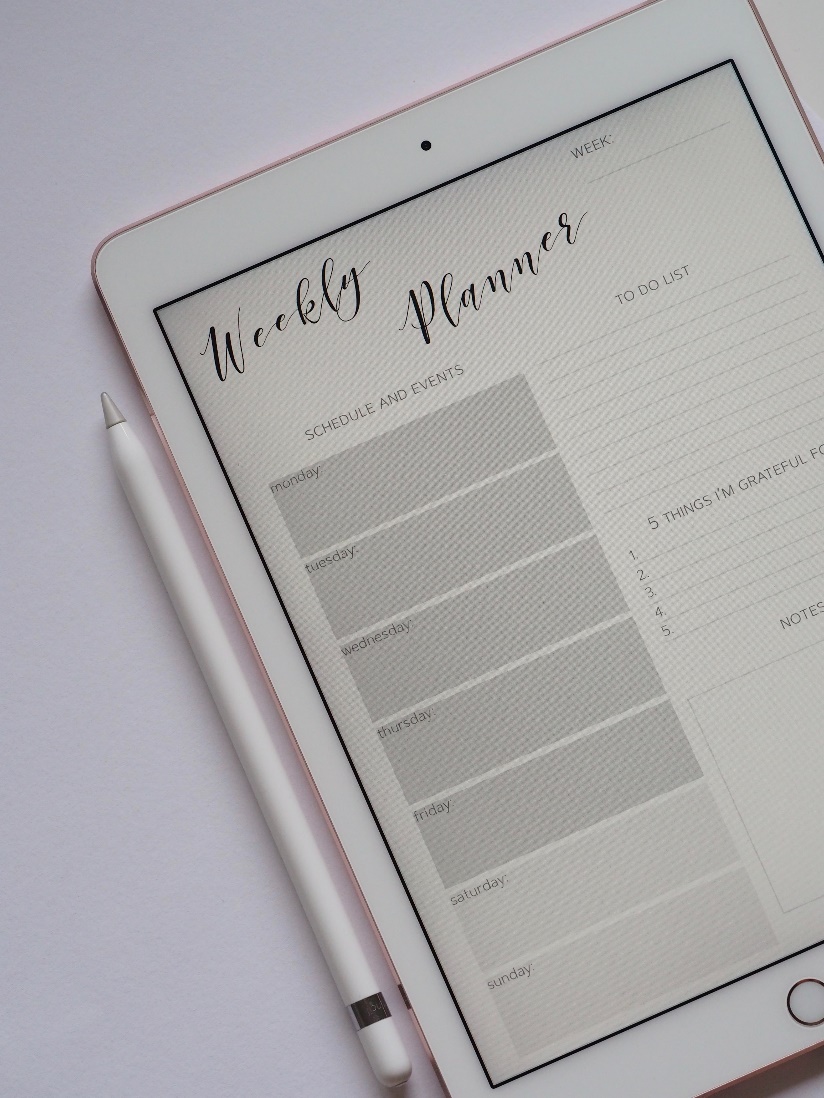 Was macht sie?
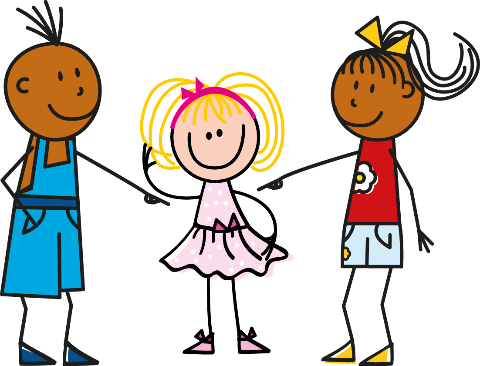 Sie schreibt eine Liste.
[Speaker Notes: Photo by Plush Design Studio on Unsplash

10/10]
sprechen / hören
Wer arbeitet zu Hause?
Oma says Wolfgang and Mia don’t help enough home.
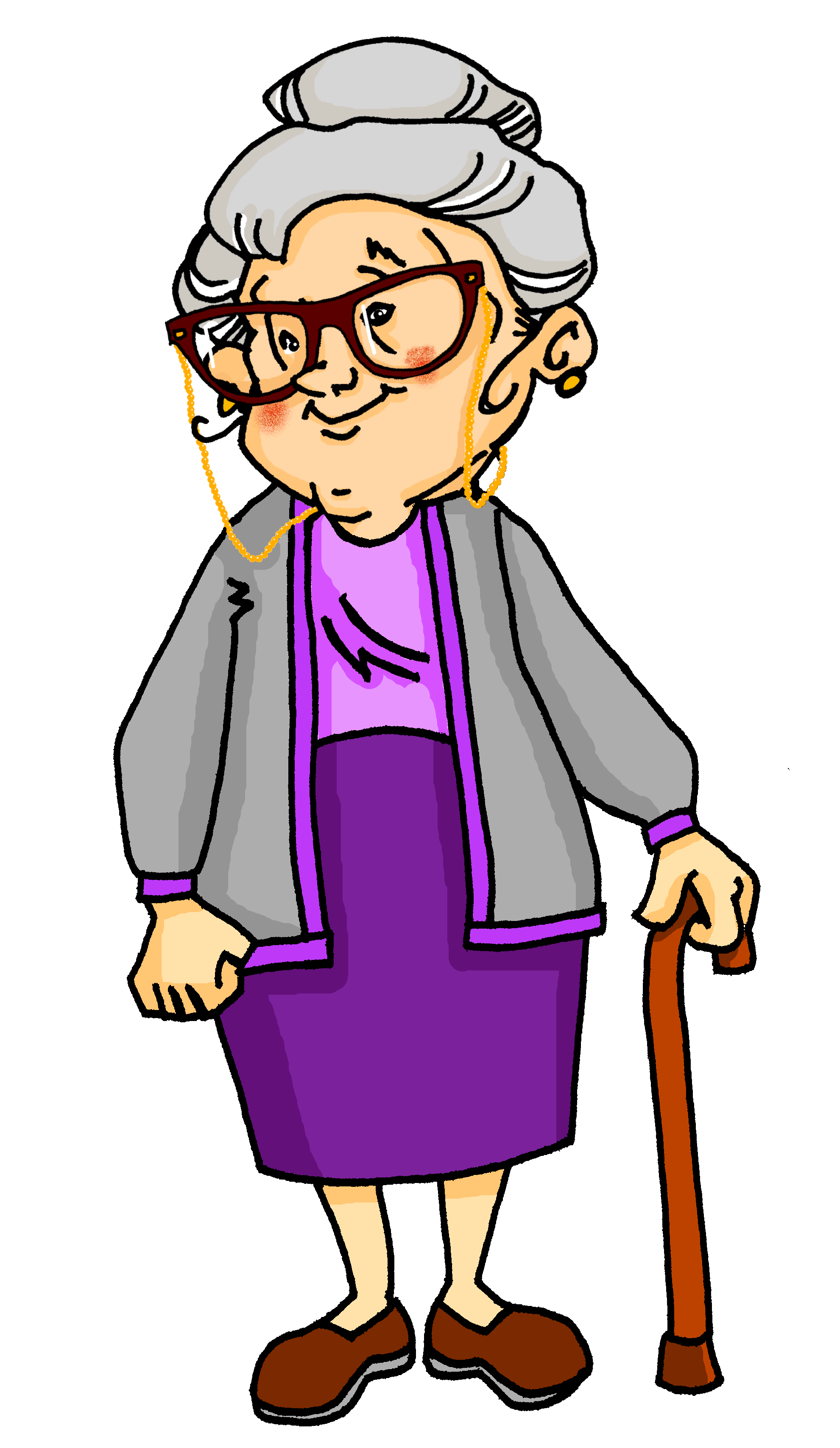 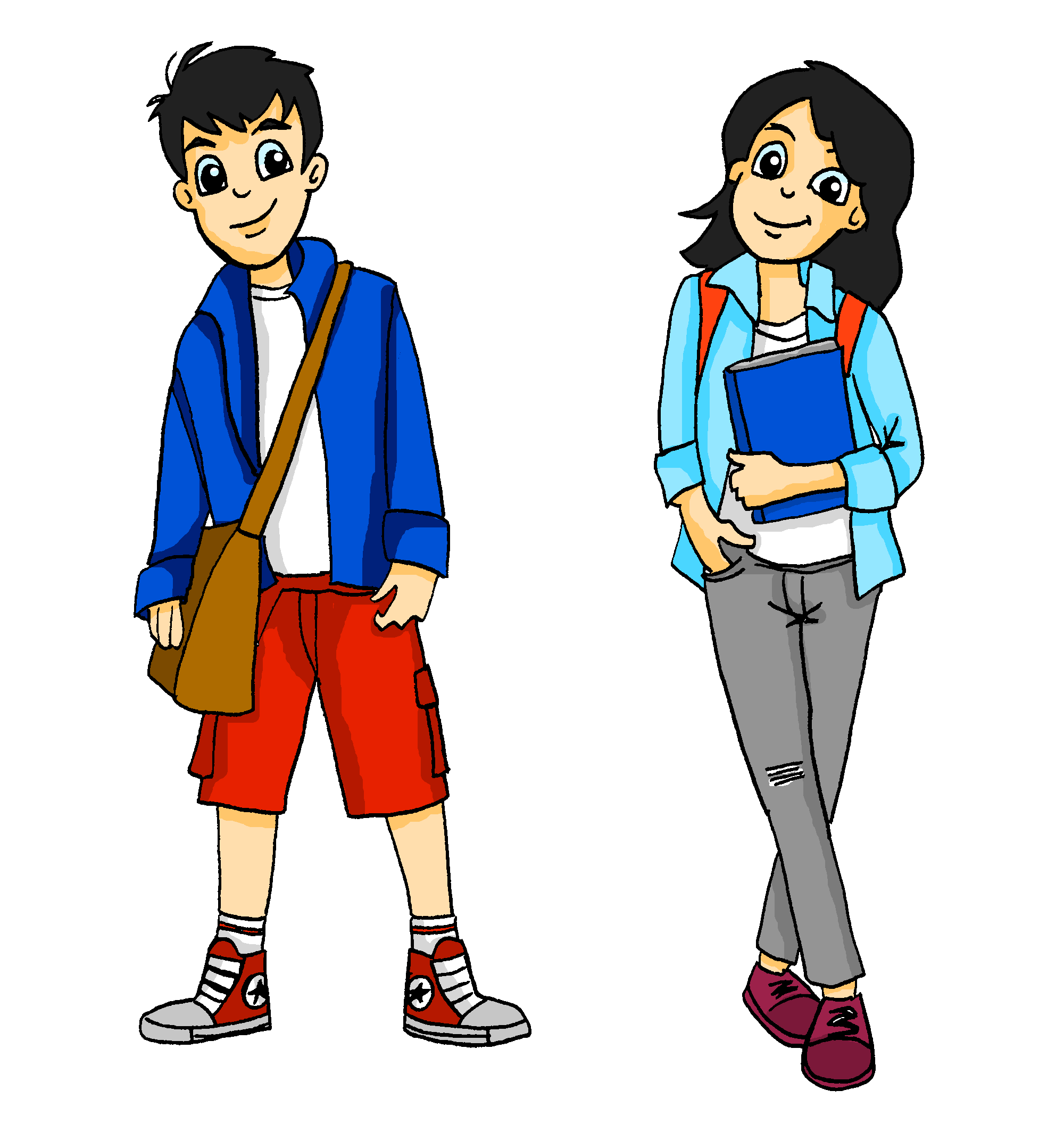 Partner A: You are Mia.  Tell your granny what you (me) and your brother (he) do at home.

Partner B: Make a note of who does what, according to Mia.
[Speaker Notes: Timing: 12 minutes (both rounds)Aim: To practise oral sentence production using the first and third person singular forms of the verbProcedure:1. Elicit the meaning of the TL title.  All language has been previously taught. 
2. Go through the instructions, which here are given in English, for clarity (information gap tasks can be tricky to explain).]
Partner B: Turn away from the board.
Partner A: Du bist Mia.
sprechen / hören
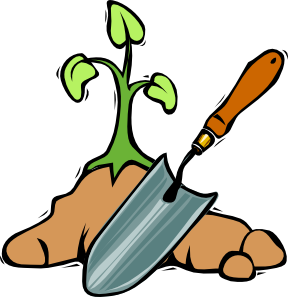 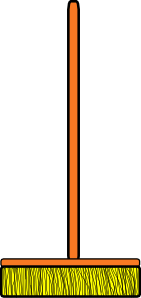 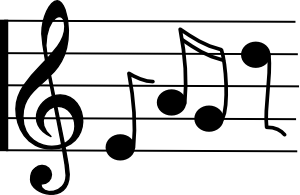 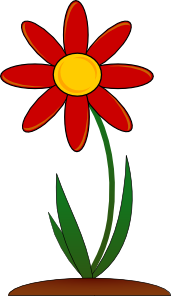 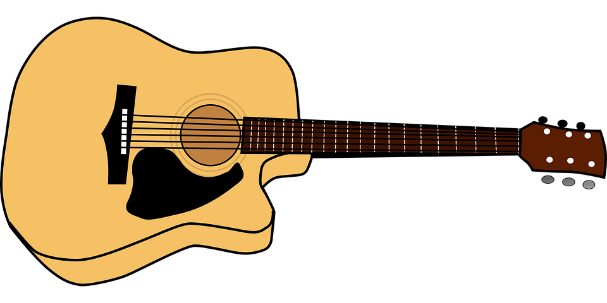 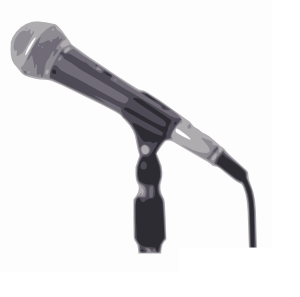 4. he
sing
2. me
clean floor
me 
work in garden
3. he
play guitar
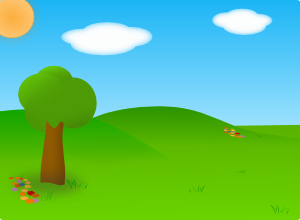 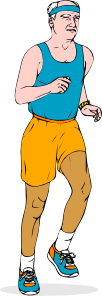 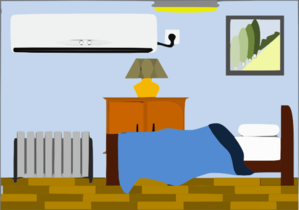 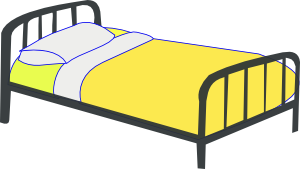 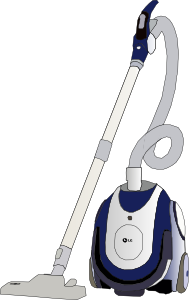 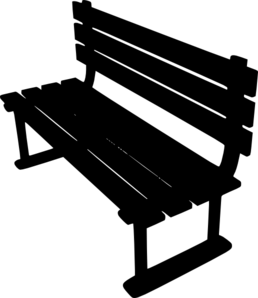 5. he
do sport
6. me
make the bed
7. me
clean the room
8. he
sit in the garden
[Speaker Notes: This is Partner A’s card.

Procedure:1. Ensure that Bs turn away from the board before the prompts appear.
2. Click to bring up the prompts.3. As say all of the sentences in German, and Bs write down 1-8 and the meaning in English.]
sprechen / hören
Antworten
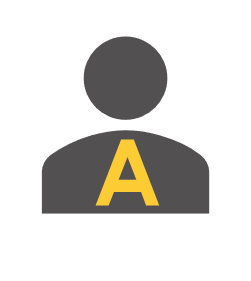 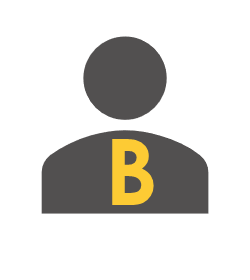 [Speaker Notes: ANSWERS – Round 1A checks what s/he said.B checks what s/he wrote.]
sprechen / hören
Das ist falsch!
Das ist falsch!
Opa (grandpa)arrives. 

He says he and Oma do it all. 
Partner B: You are Opa. Say what you do (I) and what Oma does (she).

Partner A: Make a note of who does what, according to Opa.
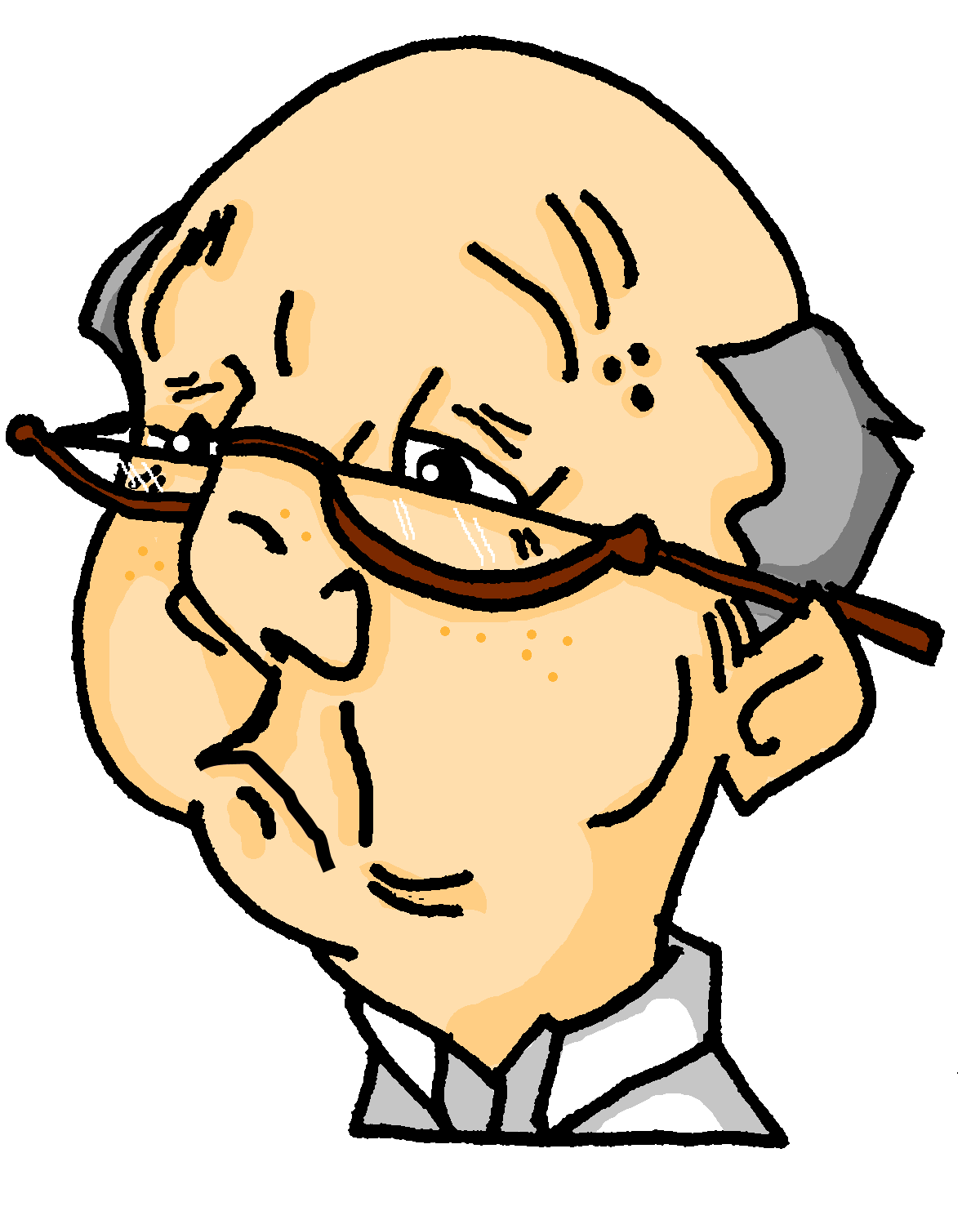 [Speaker Notes: This side explains what happens when the partners swap roles.]
Partner A: Turn away from the board.
Partner B: Du bist Opa.
sprechen / hören
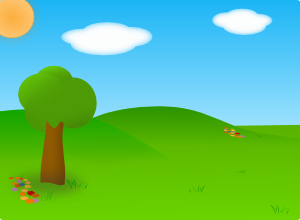 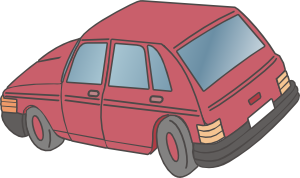 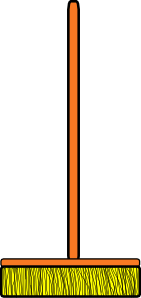 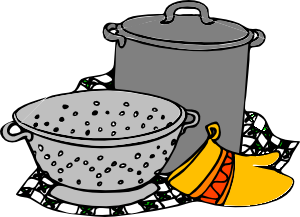 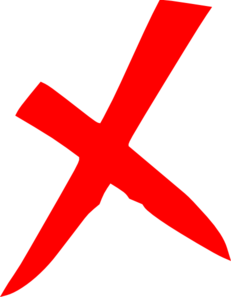 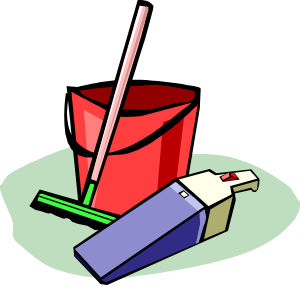 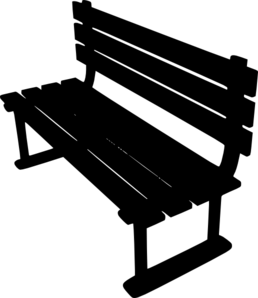 3. she
clean the floor
2. she
cook
me 
clean car
4. me
sit in the garden
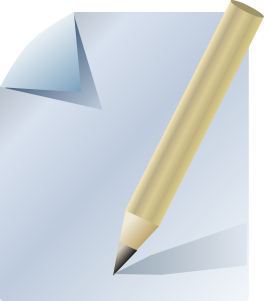 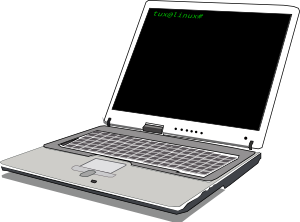 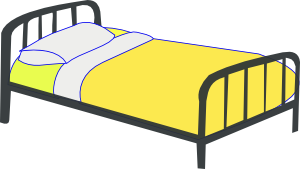 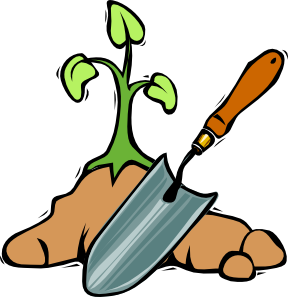 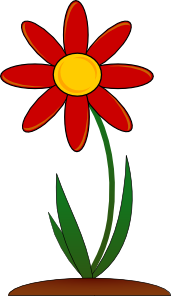 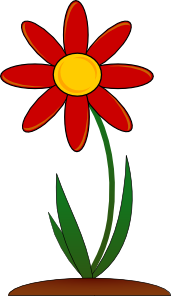 5. me
write a list
6. me
make the bed
7. she
works in the garden
8. me
work on computer
[Speaker Notes: This is Partner B’s card for the second round.

Procedure:1. Ensure that As turn away from the board before the prompts appear.
2. Click to bring up the prompts.3. As say all of the sentences in German, and As write down 1-8 and the meaning in English.]
sprechen / hören
Antworten
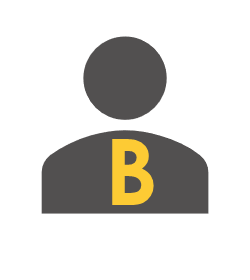 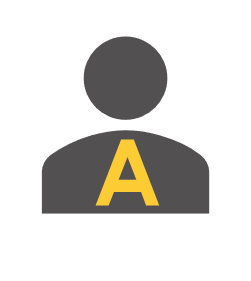 [Speaker Notes: ANSWERS – Round 2B checks what s/he said.A checks what s/he wrote.]
schreiben
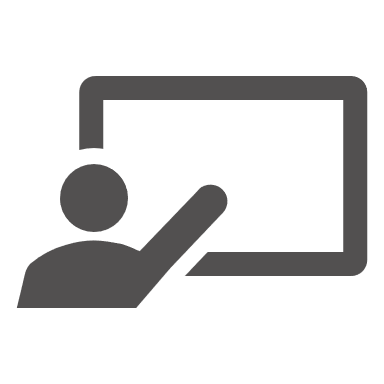 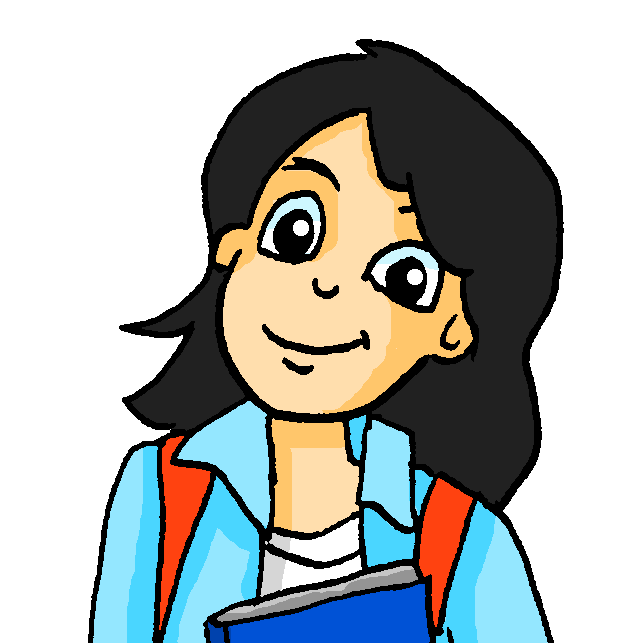 Schreib auf Deutsch.
Wolfgang oder ich (Mia)
Beispiel:
Er macht das Bett.
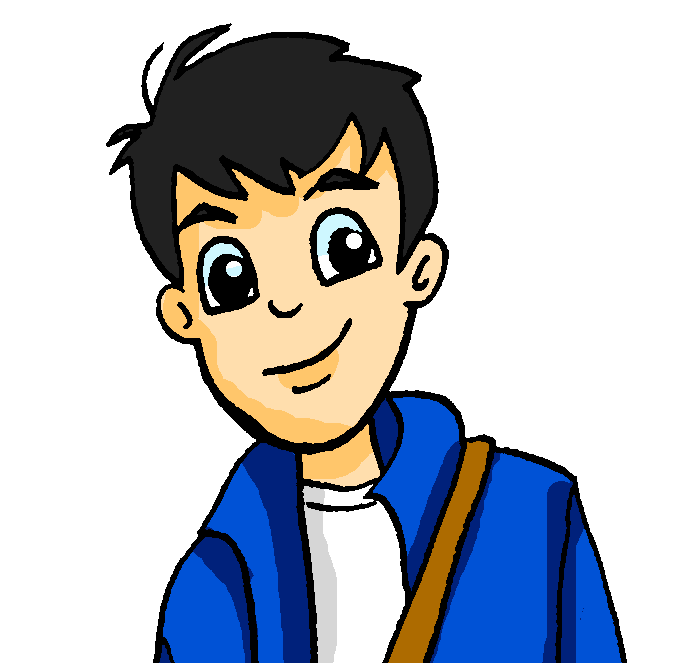 Er         macht
1) ______   ________  das Bett.
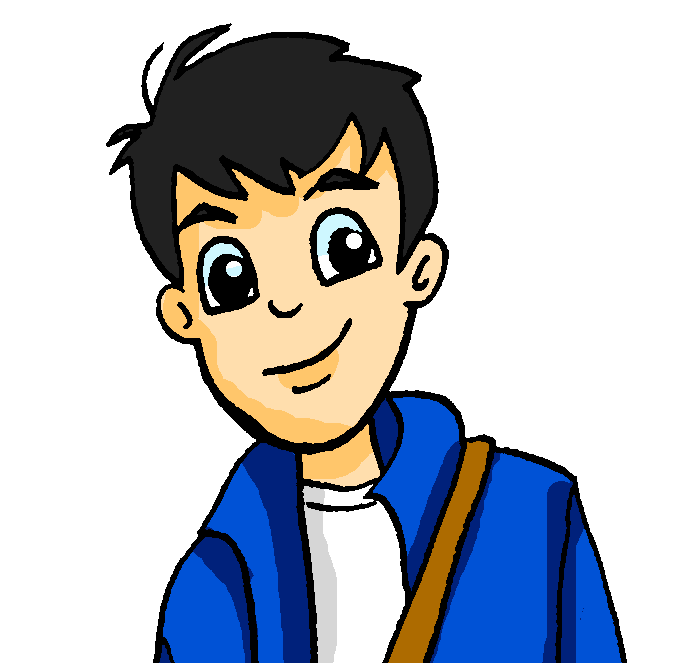 2) ______   ________  Nudeln.
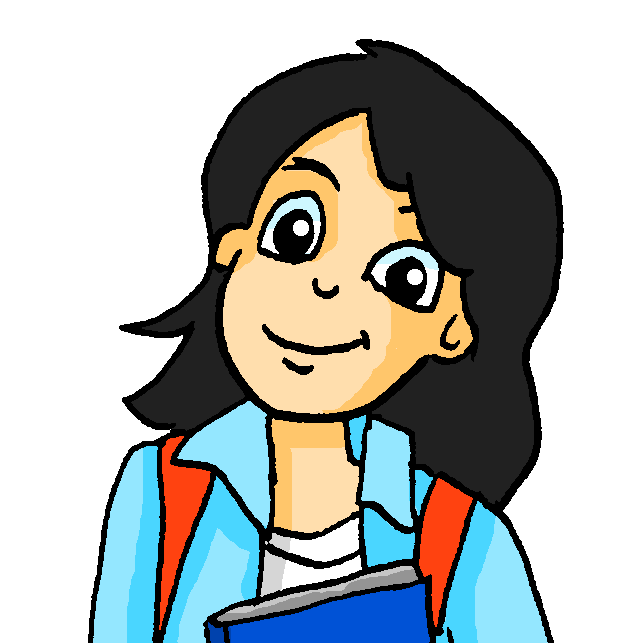 3) ______   ________  im Garten
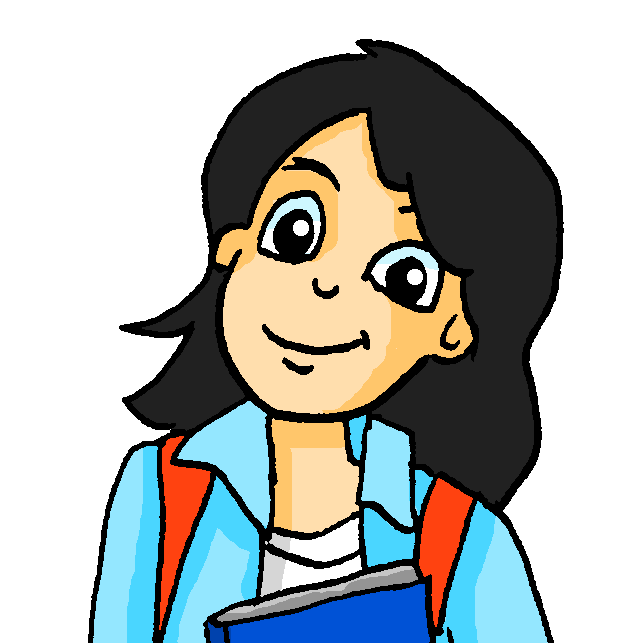 4) ______   ________  am Computer.
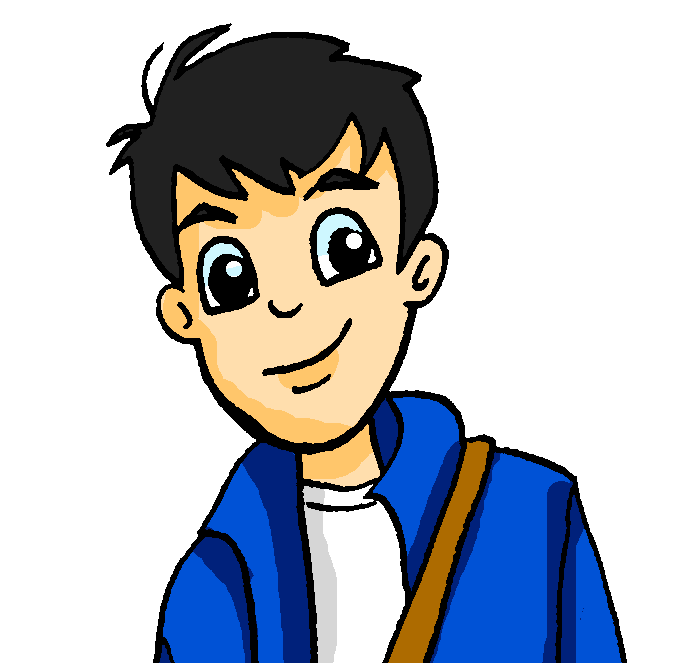 5) ______   ________  Sport.
[Speaker Notes: (See also the alternative task)

Timing: 5 minutes (two slides) or can be extended so students write their own sentences.Aim: To practise the written form of the first and third person singular forms of the verb.
Procedure:1. Students write the complete sentence, adding the verb form. 2. The answers are animated on the next slide.]
schreiben
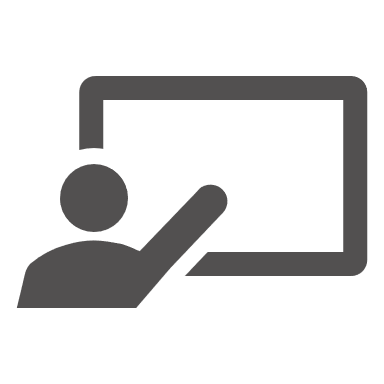 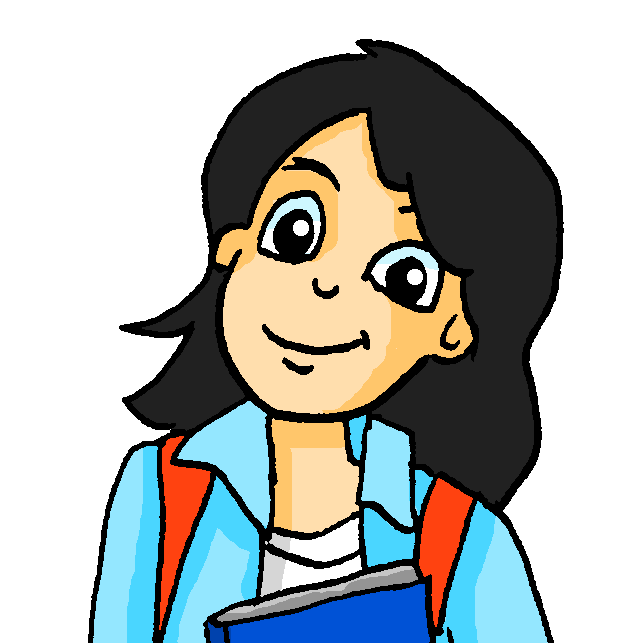 Schreib auf Deutsch.
Antworten
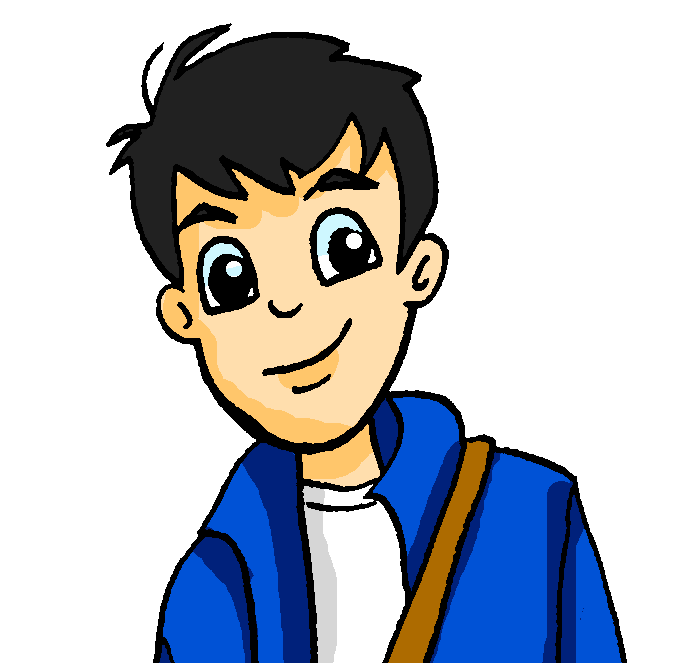 Er         macht
1) ______   ________  das Bett.
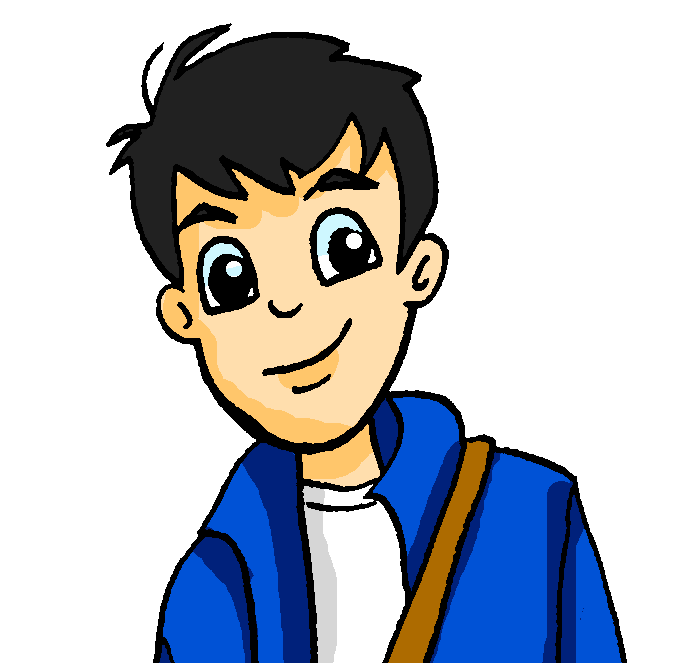 Er         kocht
2) ______   ________  Nudeln.
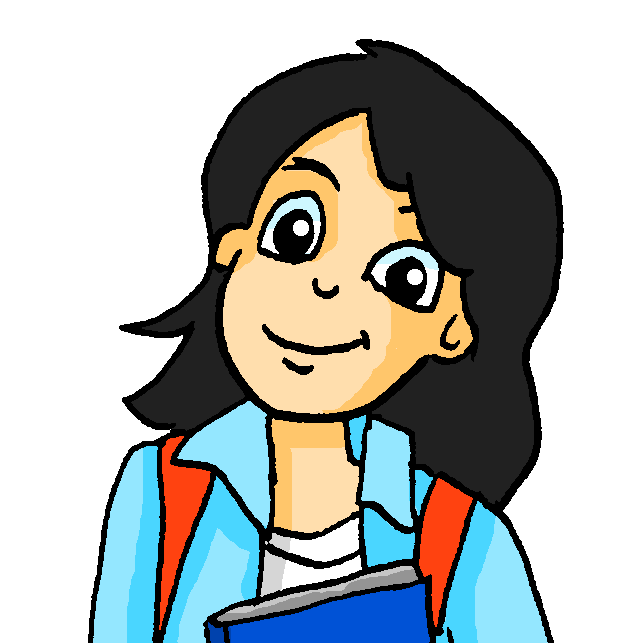 Ich        sitze
3) ______   ________  im Garten
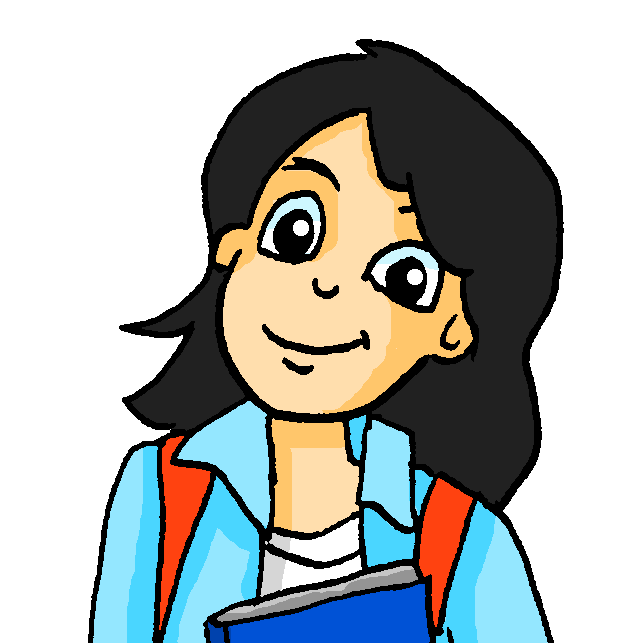 Ich       arbeite
4) ______   ________  am Computer.
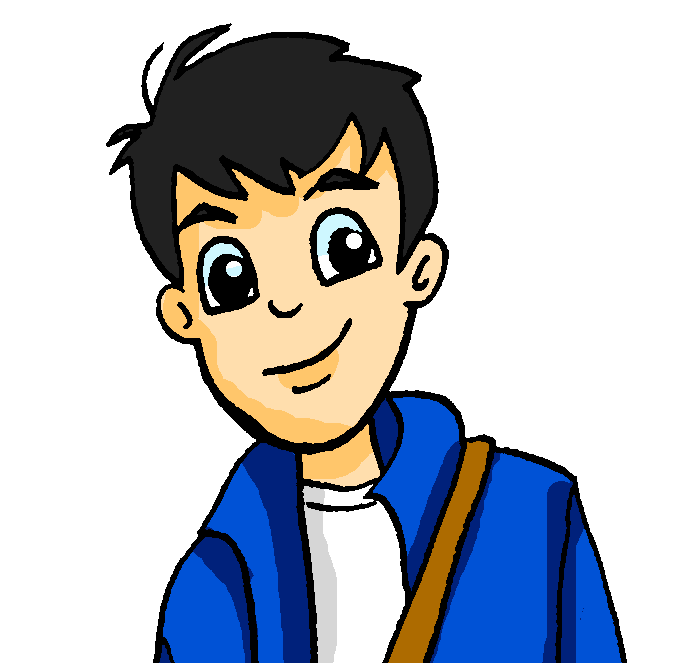 Er         macht
5) ______   ________  Sport.
[Speaker Notes: ANSWERS]
Wer macht was zu Hause?
Use ‘und’, ‘oder’ or ‘aber’ to join ideas together and write longer sentences.
Schreib einen Text auf Deutsch.
Write 6 sentences explaining what you do at home, and what someone else does. You can use their name.
Use at least six different verbs.
arbeiten
sitzen
putzen
kochen
machen
spielen
schreiben
reden
lernen
denken
[Speaker Notes: OPTIONAL EXTENSION OR ALTERNATIVE TO PREVIOUS TASK

Timing: 14 minutes

Aim: To provide practice in written production of the verbs covered so far in various persons.

Note: Students should be encouraged to use conjunctions to build longer sentences.
Procedure:1. Students write 6 sentences in German, as per the prompt.
2. Students can use either their KO or vocabulary guide for support, as needed, particularly as the focus is on the correct use of verb endings, and only the infinitives are listed in these sources.]
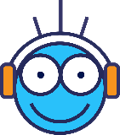 Hausaufgaben
Vocabulary Learning Homework (Y7, Term 1.2, Week 3)
Audio file
Student worksheet
In addition, revisit:	 	Term1.1 Week 7			  	Term 1.1 Week 1
[Speaker Notes: Use this slide to set the homework.
For Y7, the typical homework will be to pre-learn vocabulary for the next lesson.There is an audio file to accompany the student worksheet.


Notes:
i) Teachers may, in addition, want to recommend use of a particular online app for the pre-learning of each week’s words.ii) Quizlet now requires parental involvement / registration / permissions for users below the age of 13, so it is perhaps most suitable for Y9 – 11 students.iii) Language Nut hosts LDP vocabulary lists and these are free for schools to use, though there is a registration process.  One benefit is that all of the student tracking data that Language Nut offers  are also available to schools that use the LDP lists for practice. Perhaps this makes it a good option for Y7/8.
iv) There are other free apps, and new ones are always appearing. Teachers have told us that they are currently using:Flippity, Wordwall (where using previously-created activities is free).
v) Gaming Grammar has been acquired by Language Nut.  Its original content should still be available to teachers and much of it is appropriate for Y7 learners.  From this lesson, for example, learners could practise Definite articles: gender.]